The Zoo of Causal Models
An overview on counterfactual prediction and causal effect estimation
(and some implementations in causallib)
Causal Roadmap
Causality requires identification + estimation
Identification:
Specify a causal question
Specify the observed data
Translate the causal question to a statistical problem 
Define an estimand in the observed data
Estimation:
Estimand + statistical model = statistical estimation problem
Causal specific estimators might be more efficient
Different causal estimators have different properties
[Speaker Notes: Once we formulated a statistical problem, we use statistical tools]
Causal Roadmap
Causality requires identification + estimation
Identification:
Specify a causal question
Specify the observed data
Translate the causal question to a statistical problem 
Define an estimand in the observed data
Estimation:
Estimand + statistical model = statistical estimation problem
Causal specific estimators might be more efficient
Different causal estimators have different properties
[Speaker Notes: Focus of the causal zoo]
Causal Inference by counterfactual prediction
Conceptually, to quantify the causal effect:
Compare 
what would have happened if we did something 
to 
what would have happened if we did nothing
[Speaker Notes: “compare” the “right” way]
Causal Inference by counterfactual prediction
Ideally,
The Multiverse!
Universe splits just before intervention is administrated
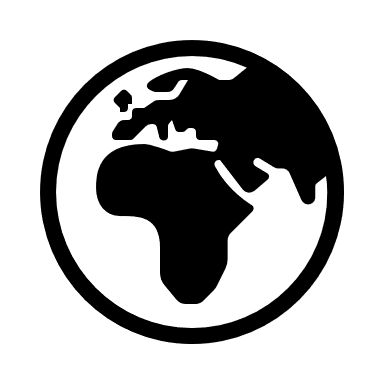 Causal Inference by counterfactual prediction
Ideally,
The Multiverse!
Universe splits just before intervention is administrated





The rest is identical

“Effect” is then the contrast between two worlds:
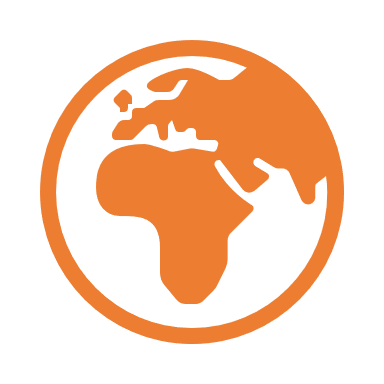 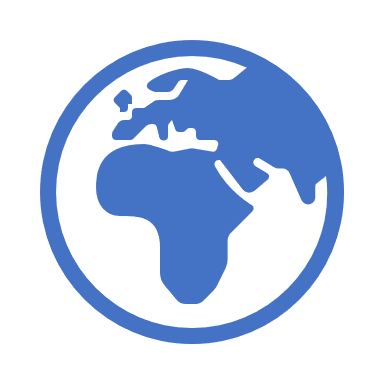 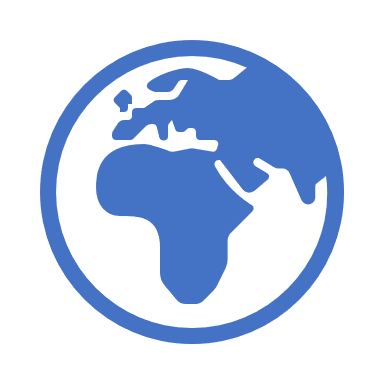 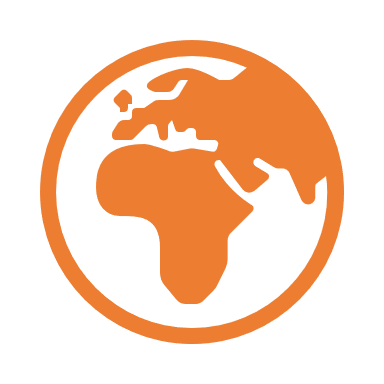 -
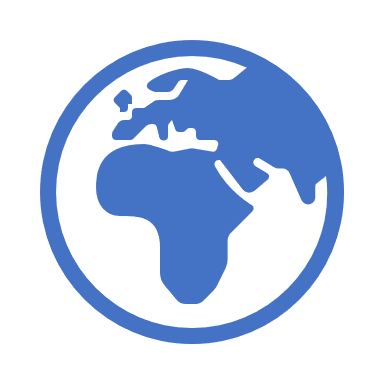 /
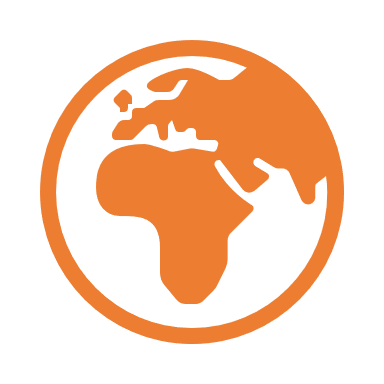 [Speaker Notes: in one you intervene on and on the other you do not. and the rest is identical.So every difference you observe between the universes must be due to the intervention you administered.]
Causal Inference is not supervised learning
Supervised learning prediction
Counterfactual prediction
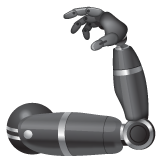 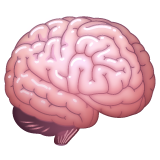 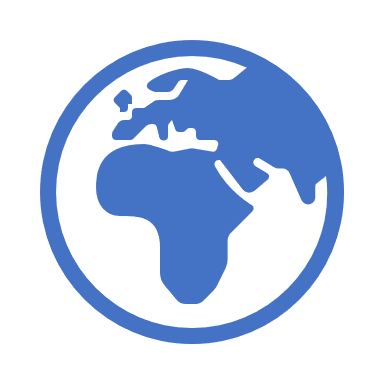 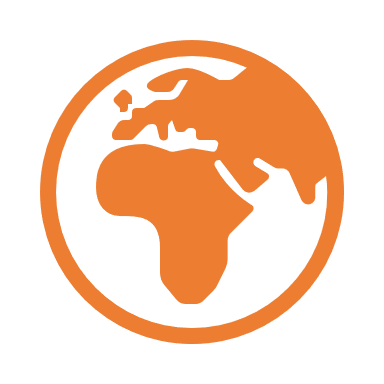 ■ Test-set
Outcome
Observed Data
Potential Outcome
[Speaker Notes: ML: training: model stroke from data (data can also include statins intake). Test: given a new patient, will they suffer stroke or not?
CI: Treatments are 1st–class citizens. training: model the contribution of A to stroke. Test: what would’ve happened if we had switched treatments?
Can set features synthetically, but if your model never saw young-people being treated you can’t trust it to provide a good prediction. CI “guarantees” that this extrapolation makes sense.]
Causal Inference is not supervised learning
Supervised learning prediction
Counterfactual prediction
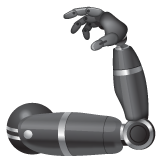 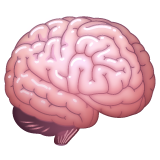 [Speaker Notes: ML: training: model stroke from data (data can also include statins intake). Test: given a new patient, will they suffer stroke or not?
CI: Treatments are 1st–class citizens. training: model the contribution of A to stroke. Test: what would’ve happened if we had switched treatments?
Can set features synthetically, but if your model never saw young-people being treated you can’t trust it to provide a good prediction. CI “guarantees” that this extrapolation makes sense.]
Causal Inference is not supervised learning
A prediction task
An intervention task
Captures the current way a treatment is administered
Might capture differences in population, rather than treatment
What would have happened if we gave patients a drug that they didn’t actually get.
Can be outside the distribution of the observed past patterns
Causal inference methods
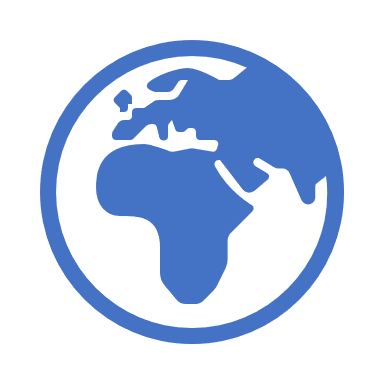 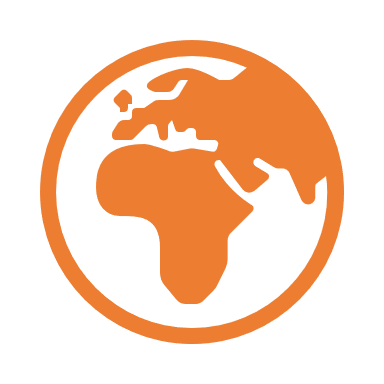 Potential Outcome
[Speaker Notes: Tools for solving a causal question]
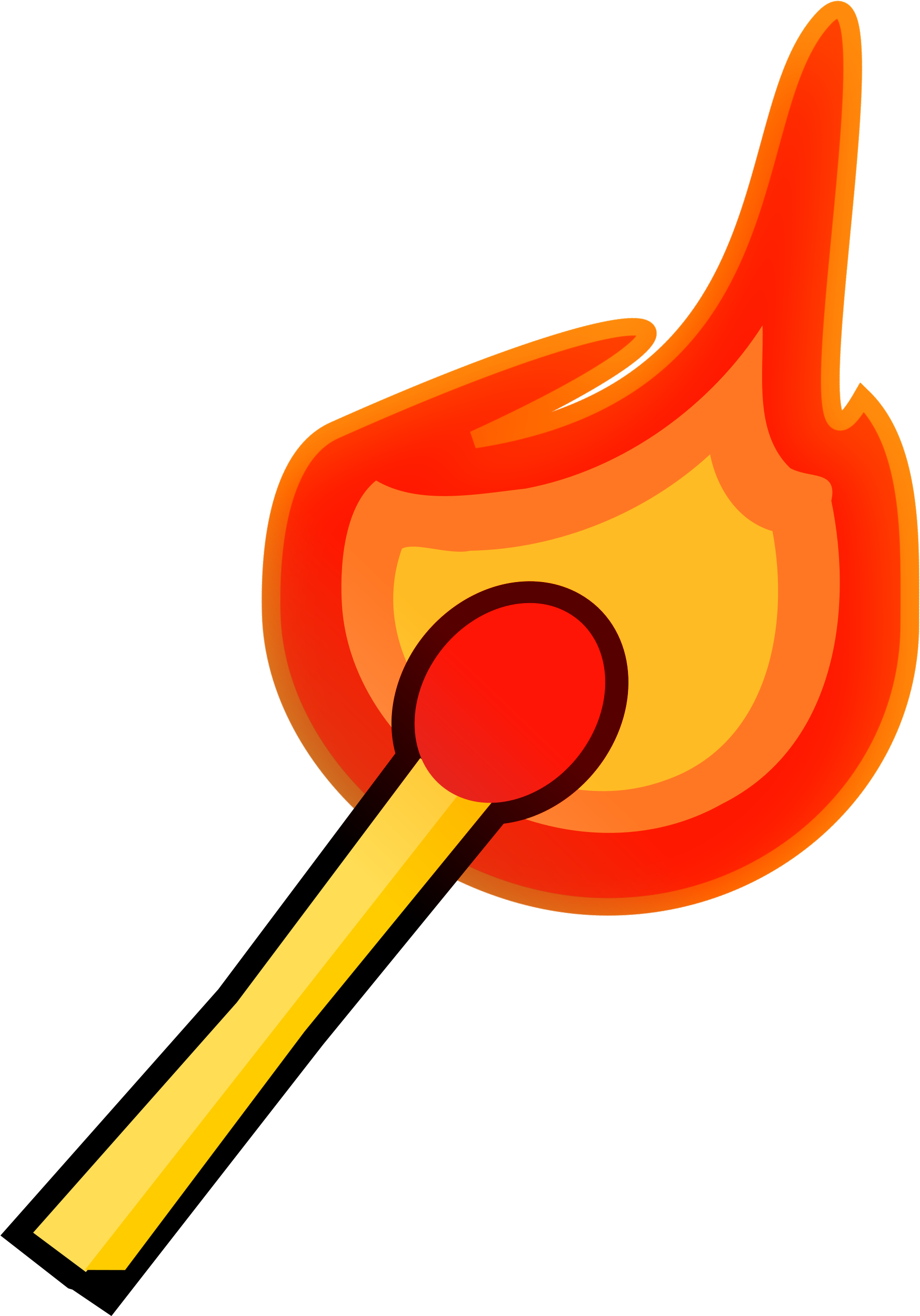 A very popular and intuitive method for adjustment:
For each treated unit find the control most similar to it.
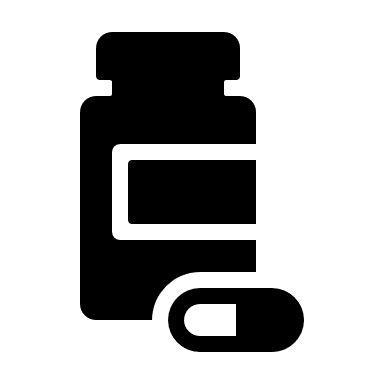 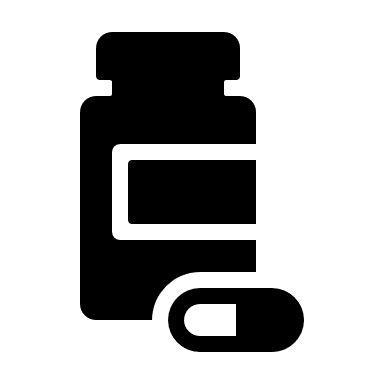 Sick
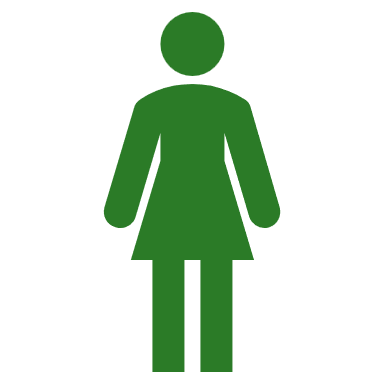 Healthy
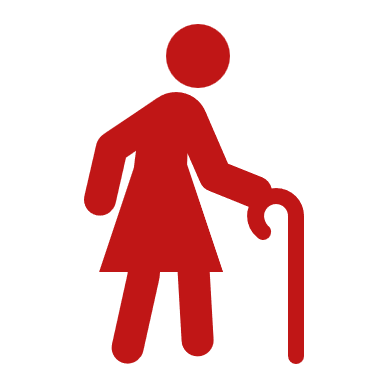 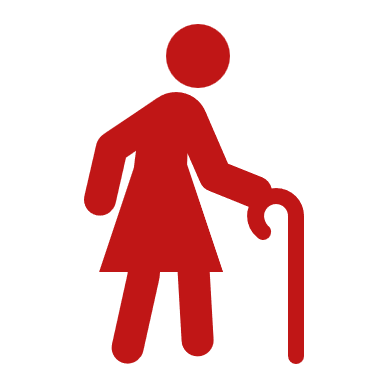 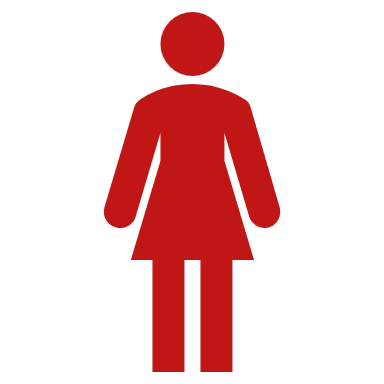 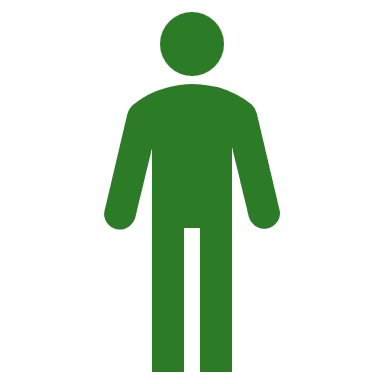 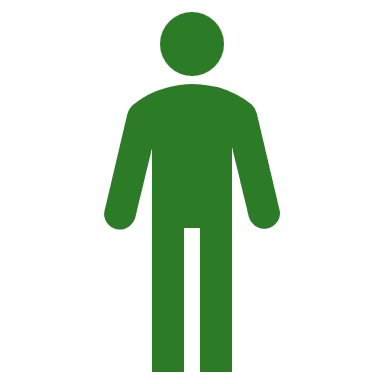 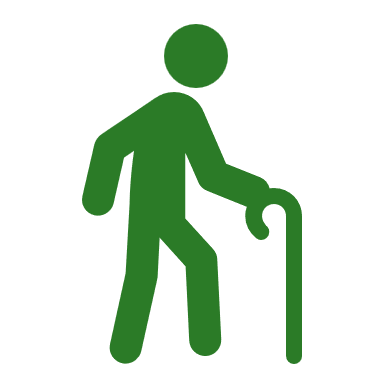 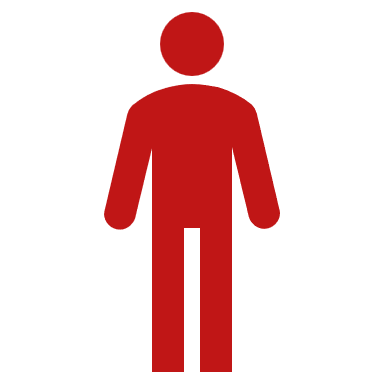 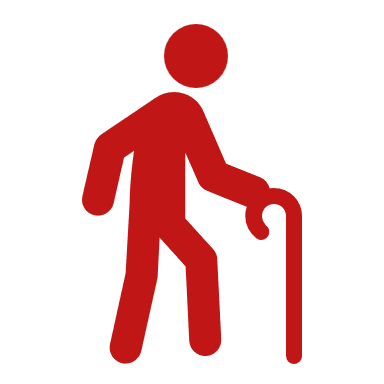 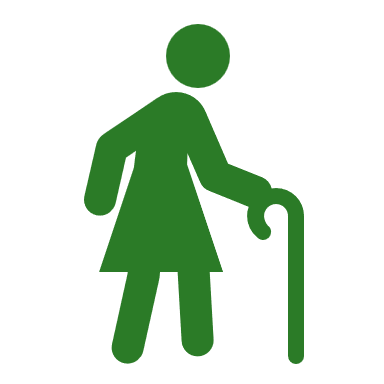 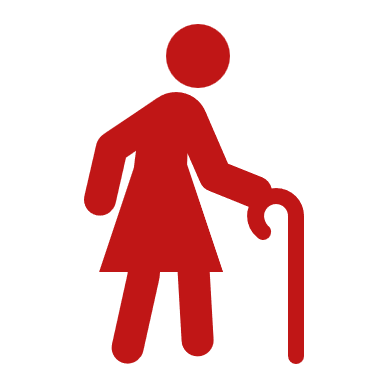 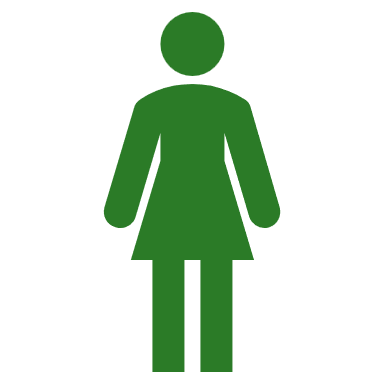 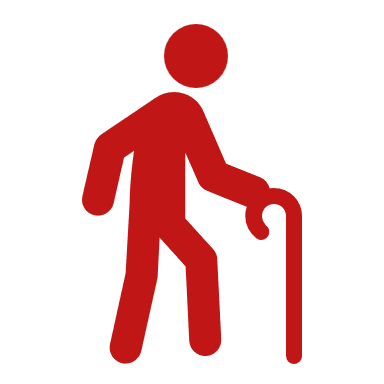 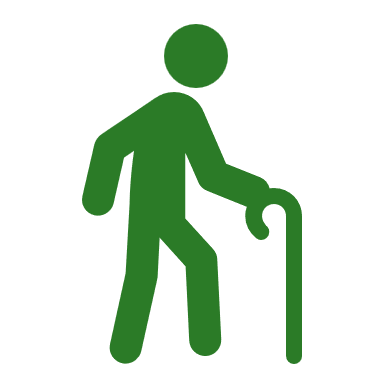 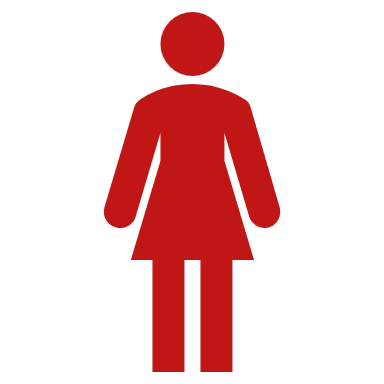 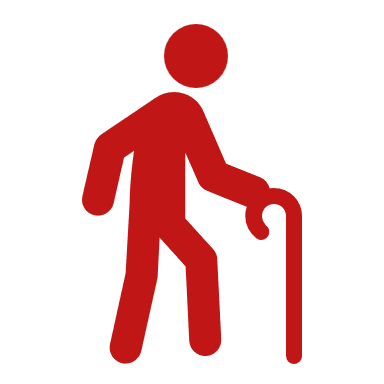 [Speaker Notes: A detour to get to weight model]
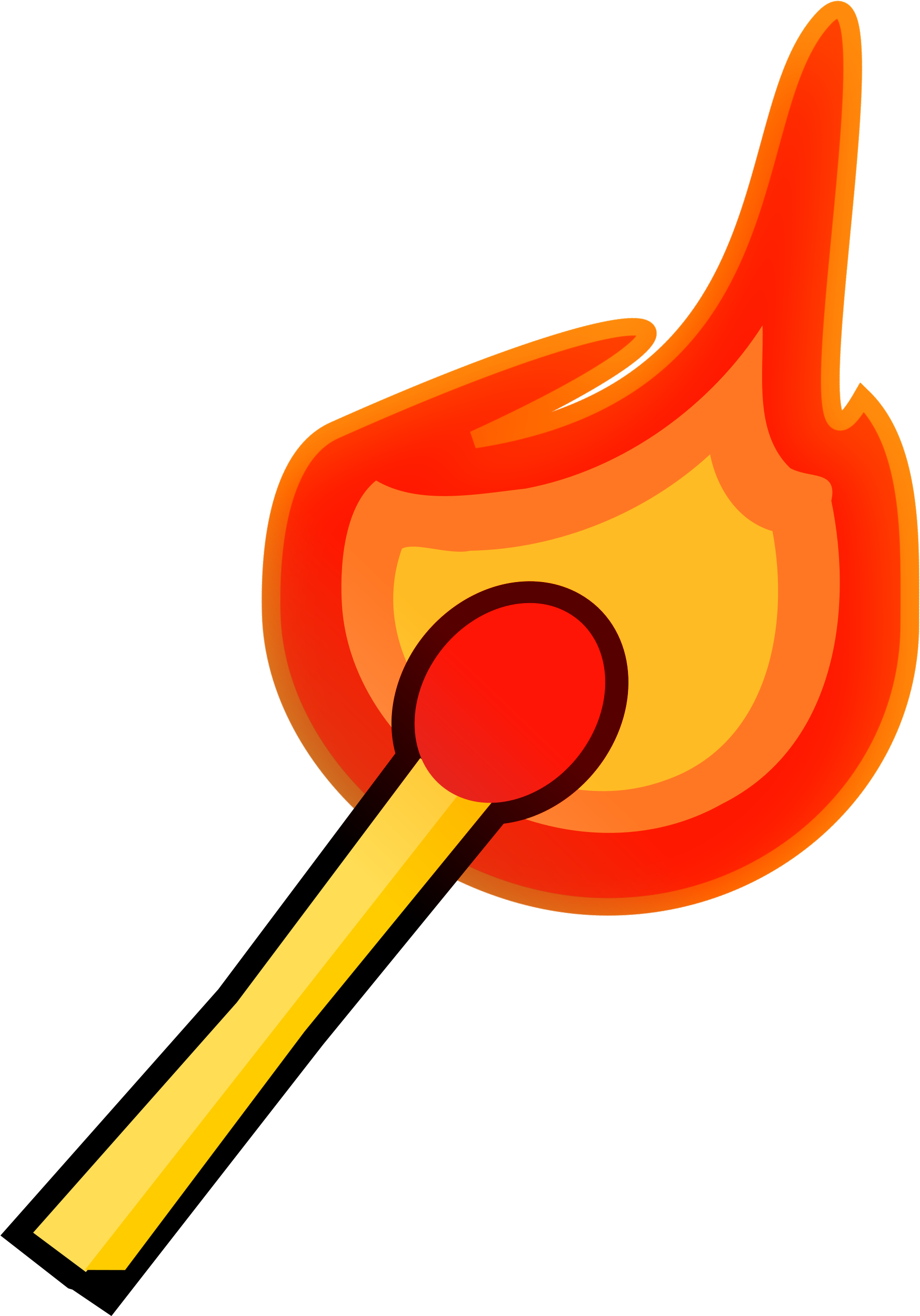 A very popular and intuitive method for adjustment:
For each treated unit find the control most similar to it.
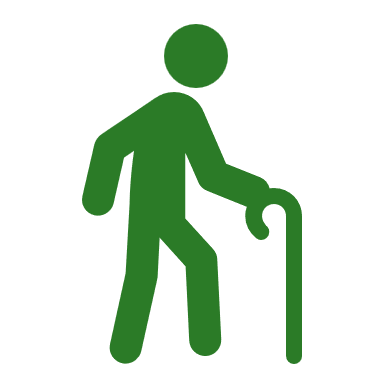 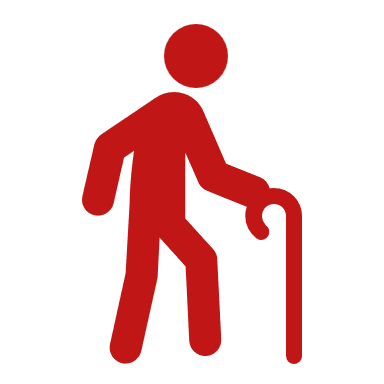 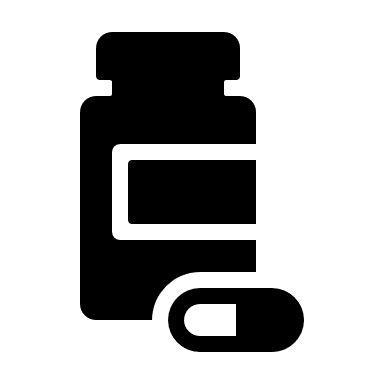 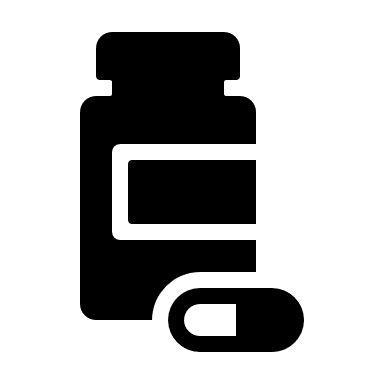 Sick
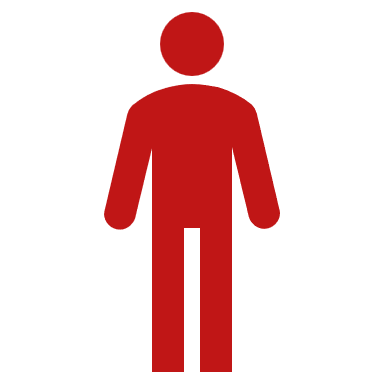 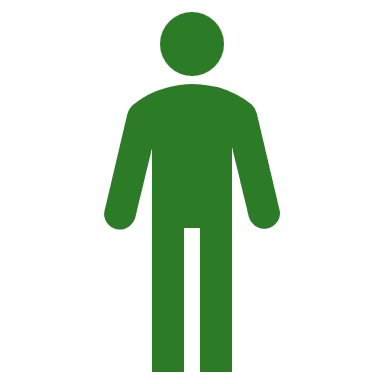 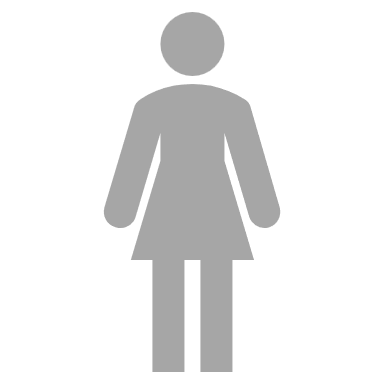 Healthy
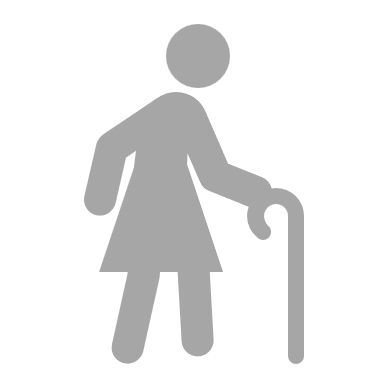 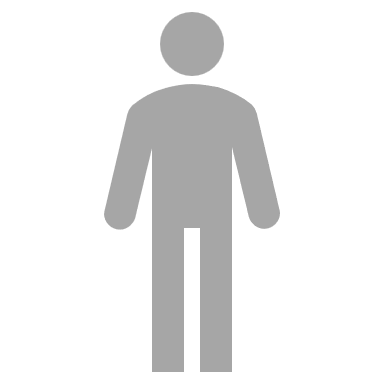 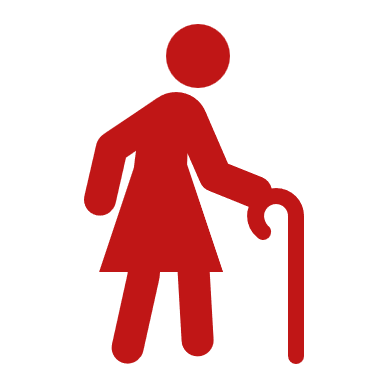 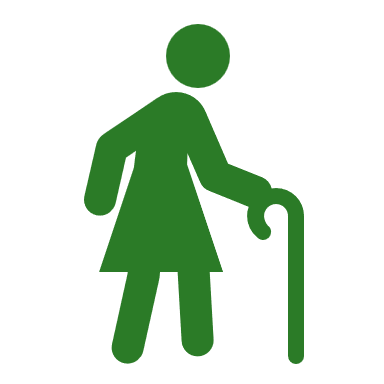 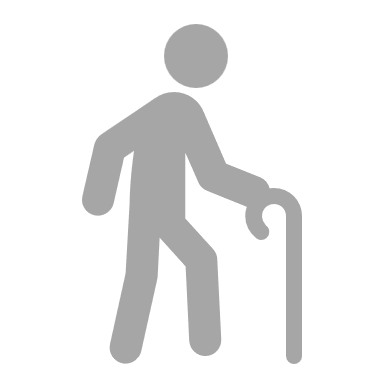 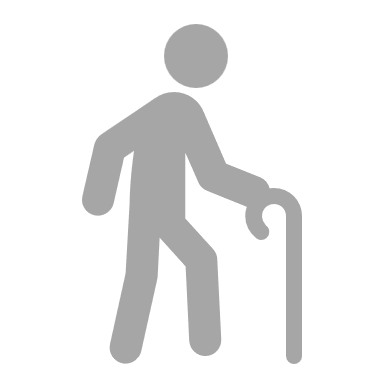 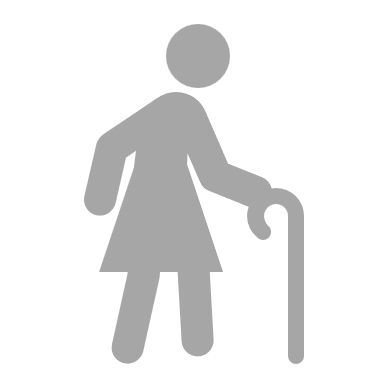 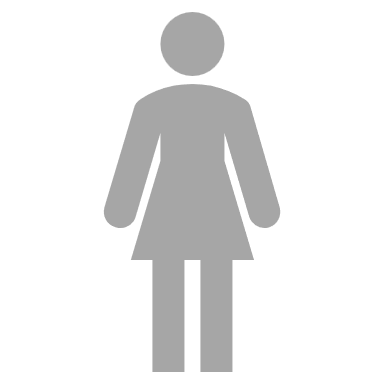 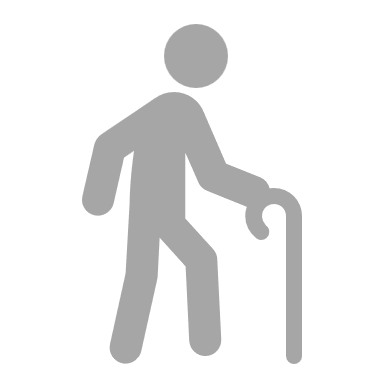 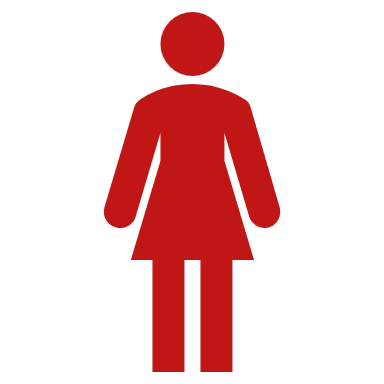 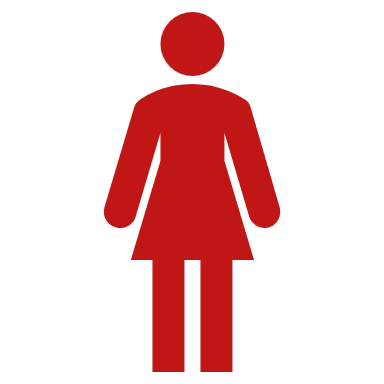 [Speaker Notes: Not sample-efficient 
Like an IPW with 0-1 weights]
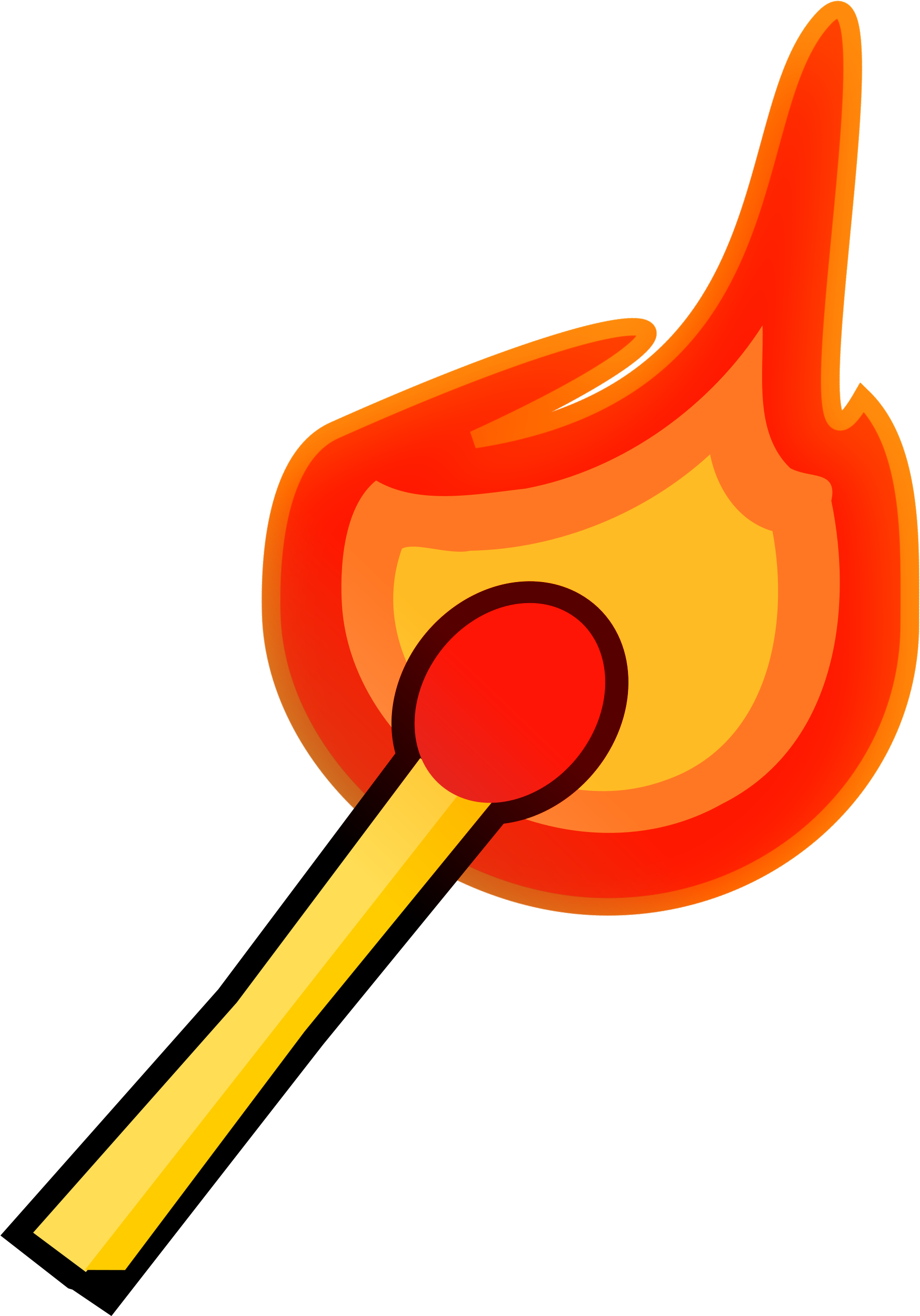 Using matching as
a potential outcome prediction model
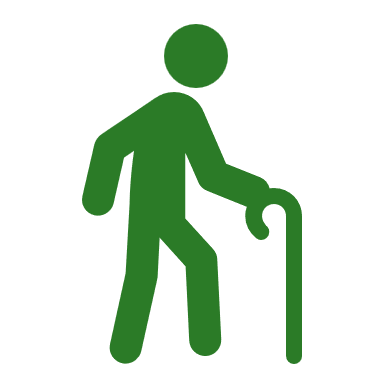 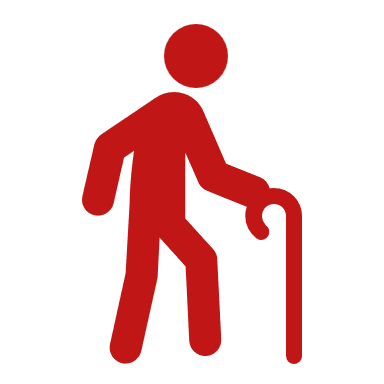 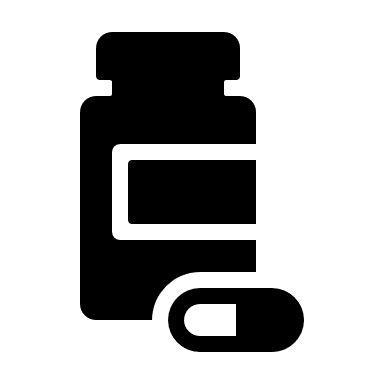 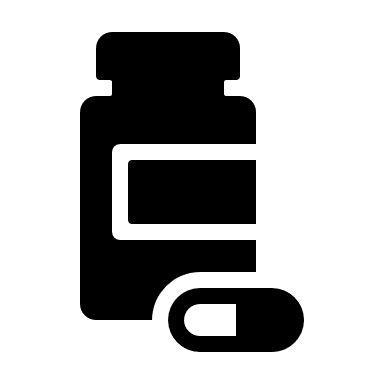 My counterfactual outcome is sick!
My outcome is sick!
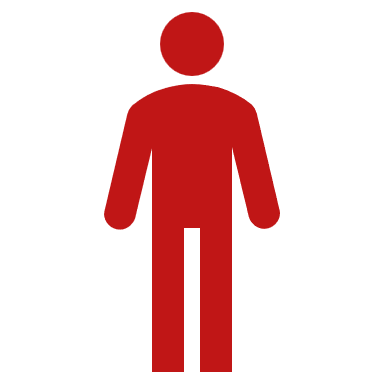 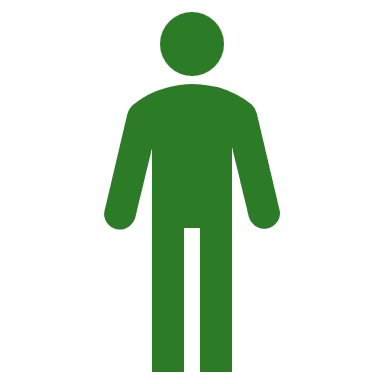 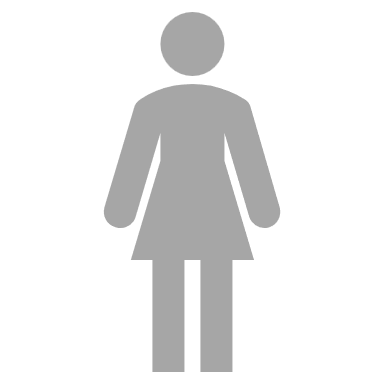 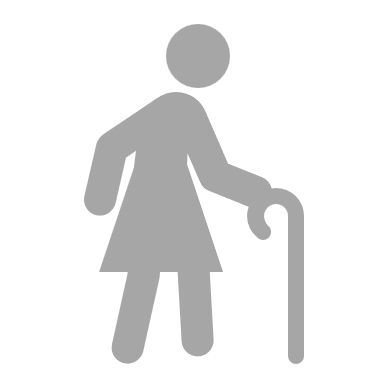 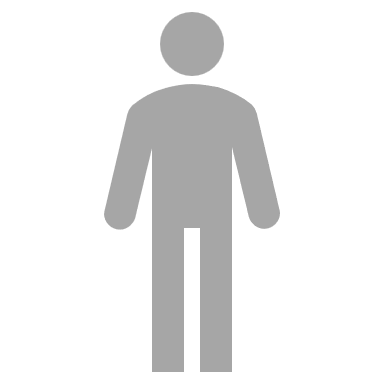 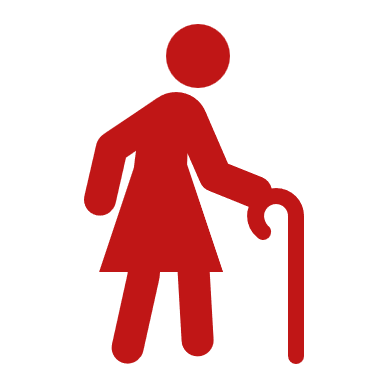 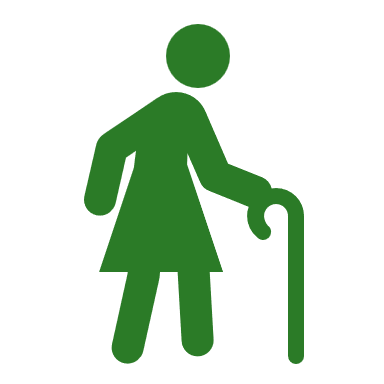 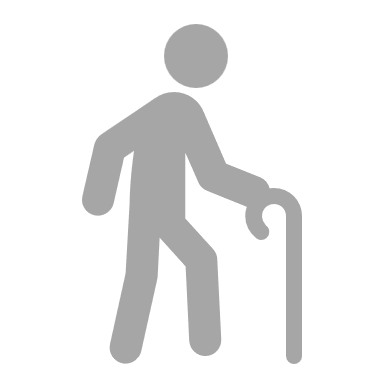 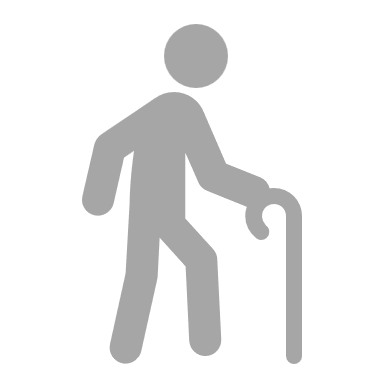 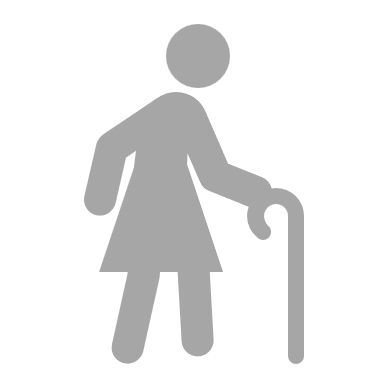 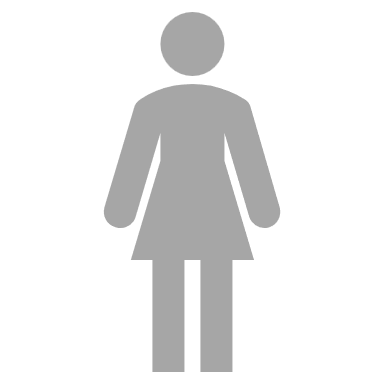 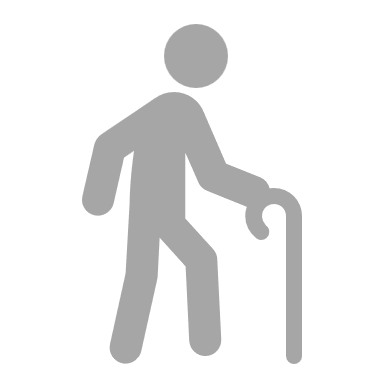 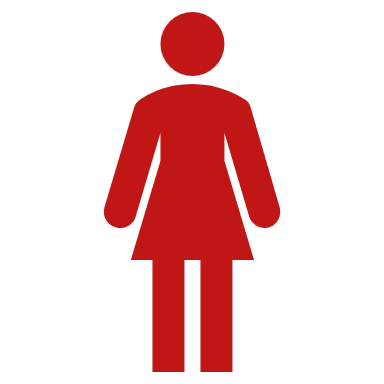 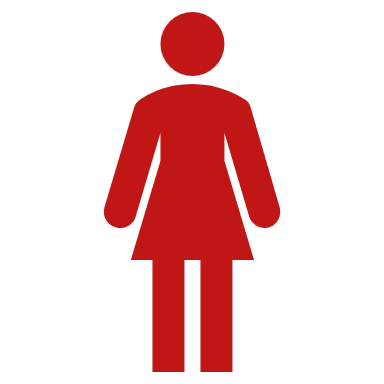 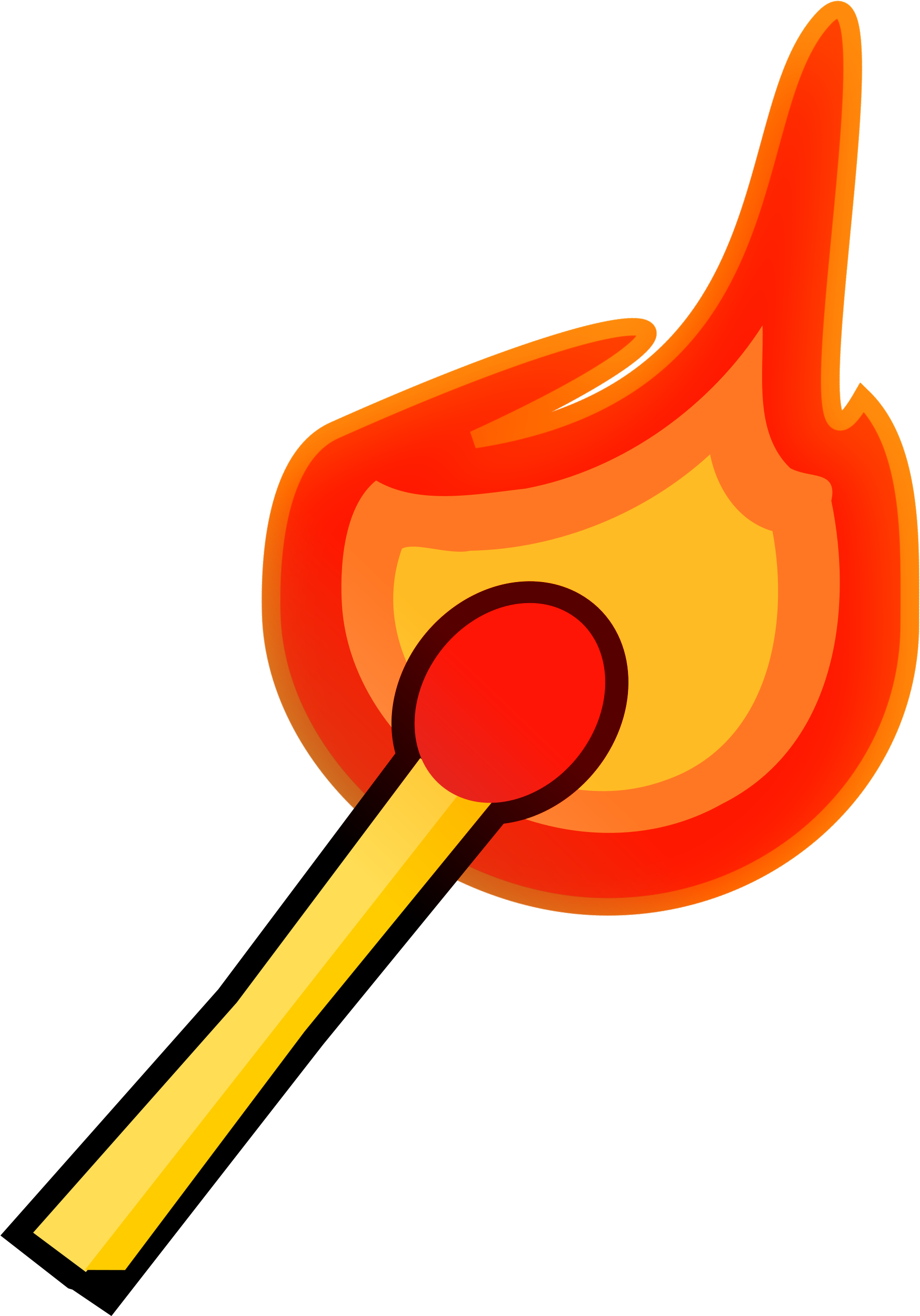 Using matching as
a potential outcome prediction model
a transformer/preprocessor
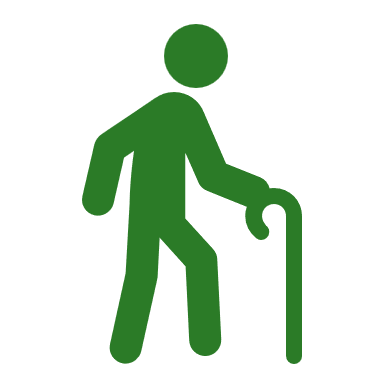 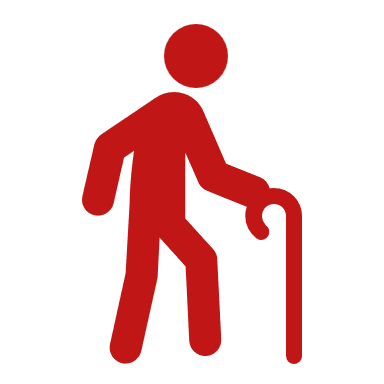 Gather up, we’re going into regression!
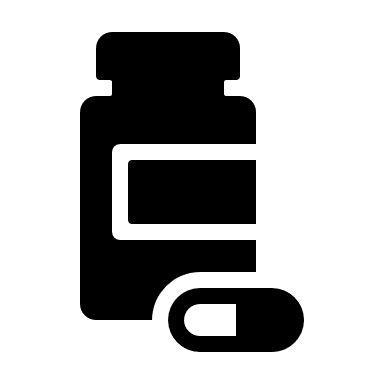 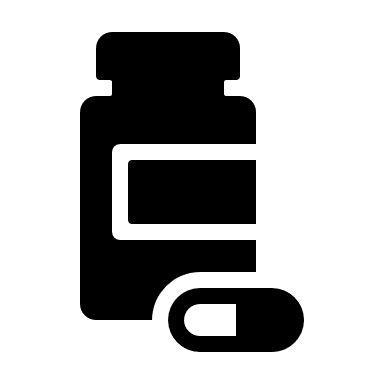 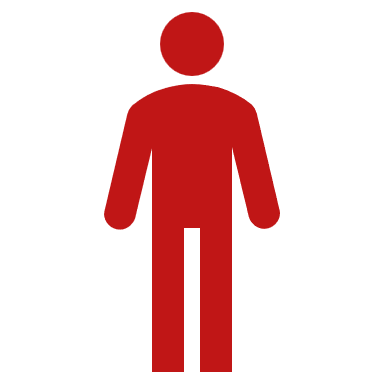 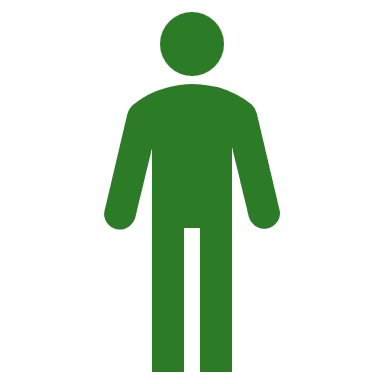 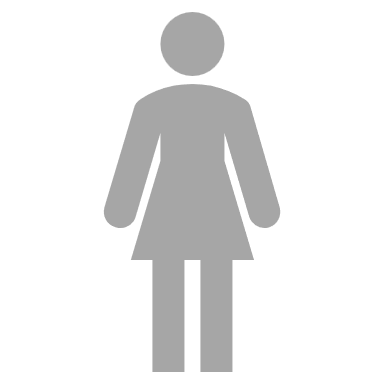 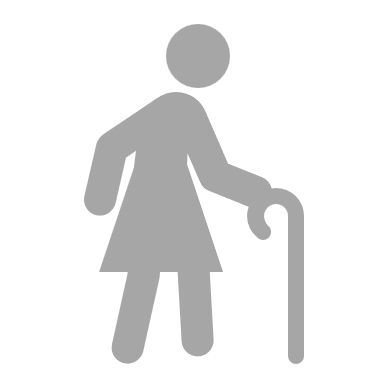 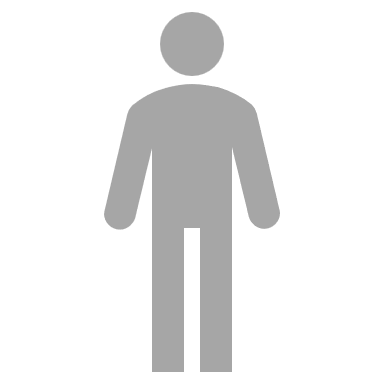 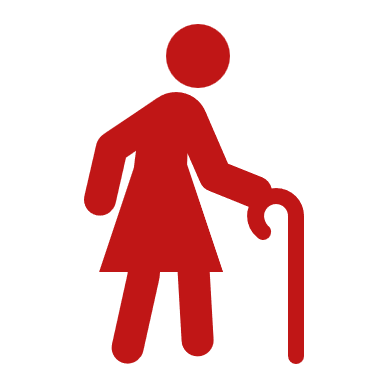 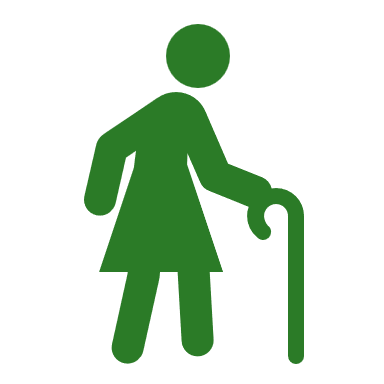 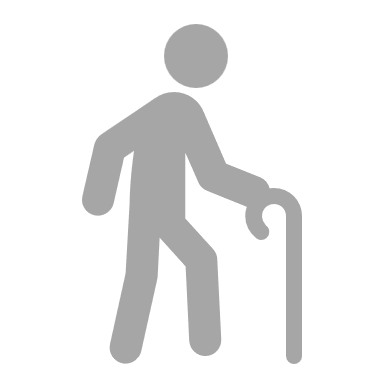 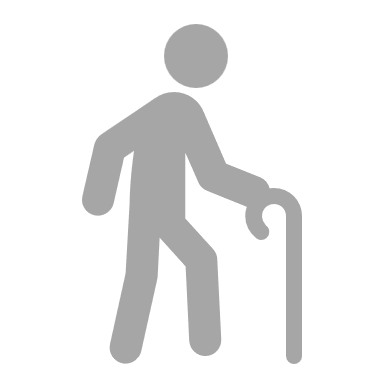 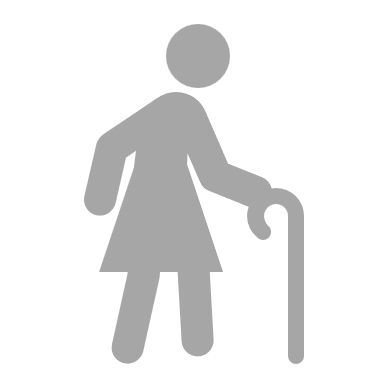 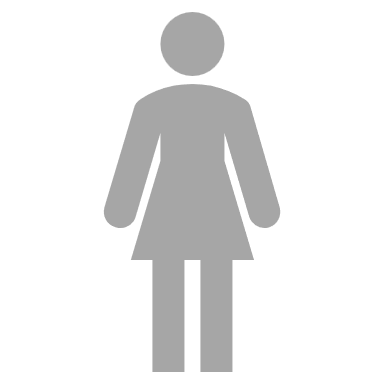 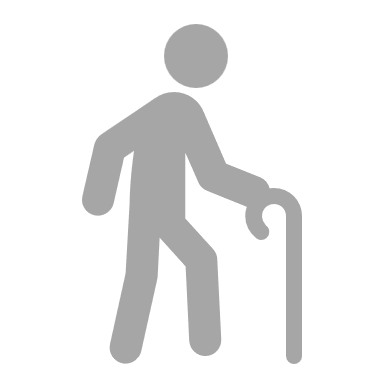 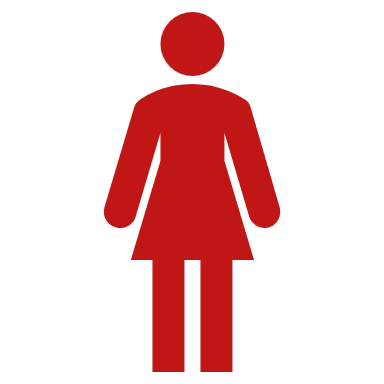 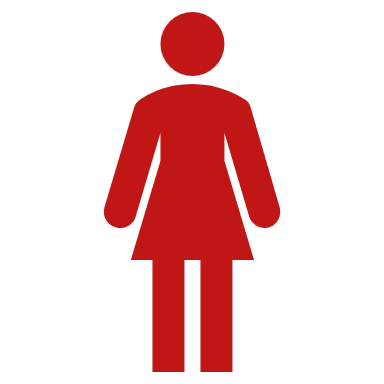 *Match by confounders but use outcome-predicting features for sample efficiency
[Speaker Notes: Doubly-robust-like approach
Match by confounders but use outcome-predicting features for sample efficiency]
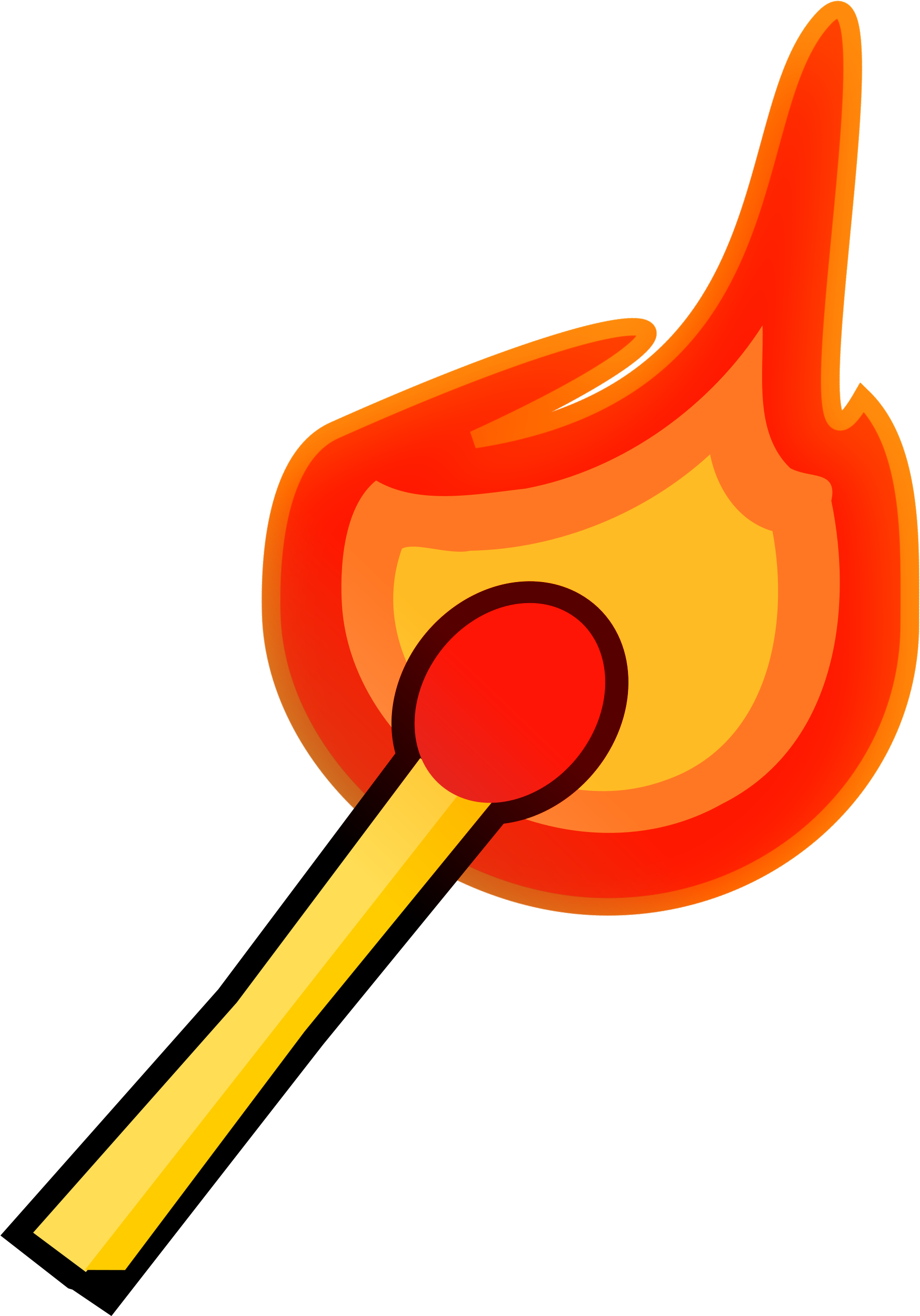 Advantage:
Epistemology: very intuitive / convincing
Statistical: avoids explicit modeling of response surface
Disadvantage:
Estimate effect on treated, not in the population
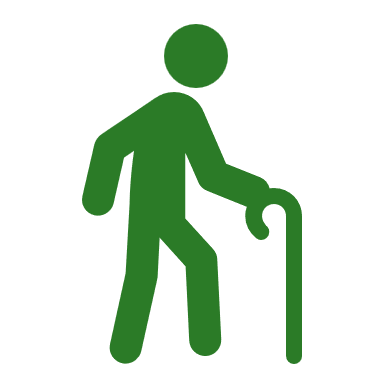 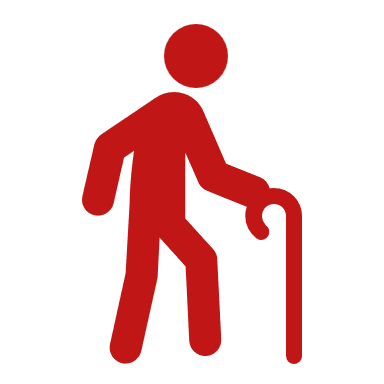 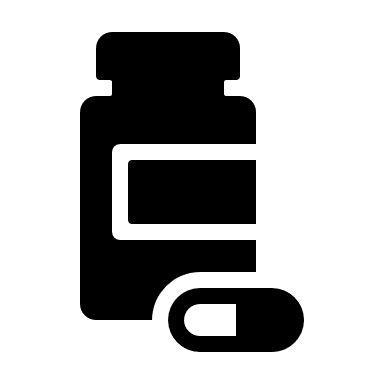 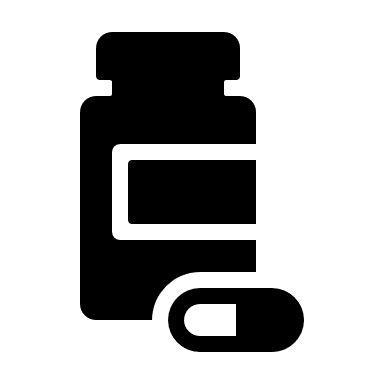 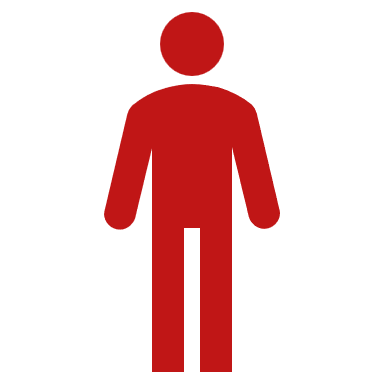 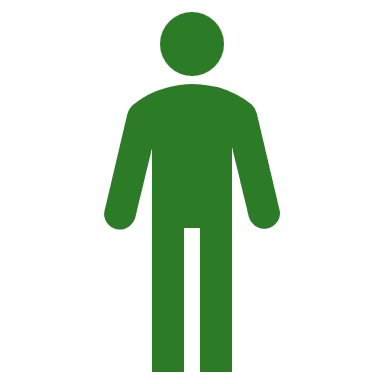 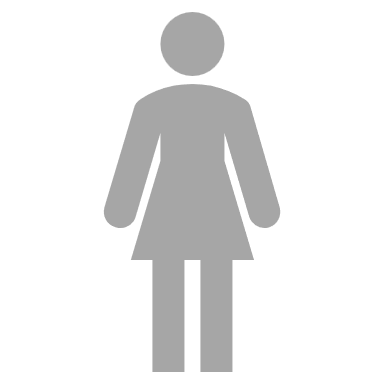 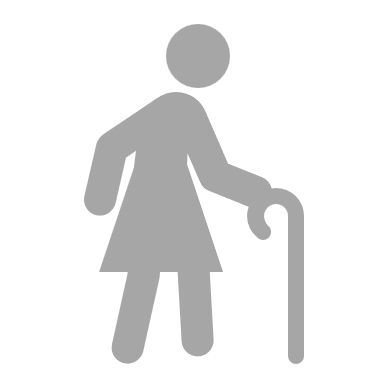 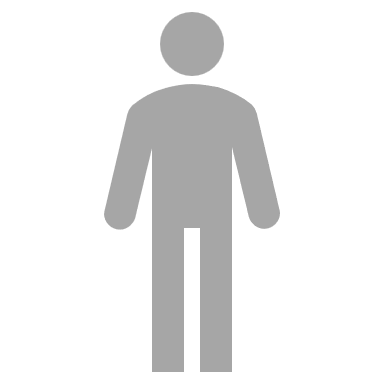 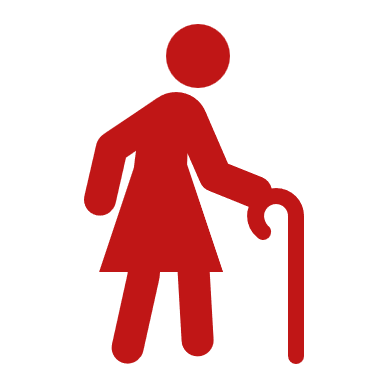 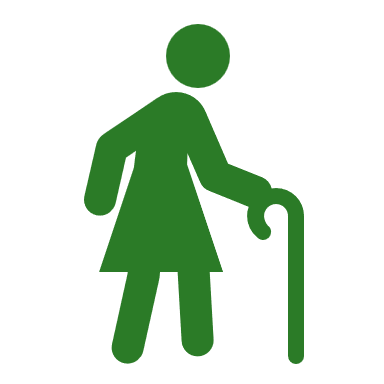 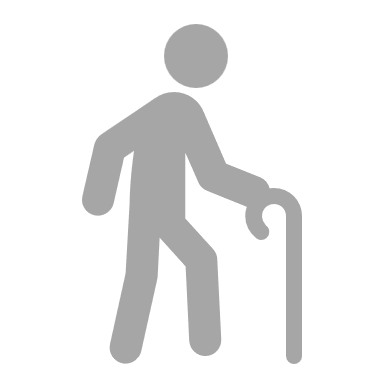 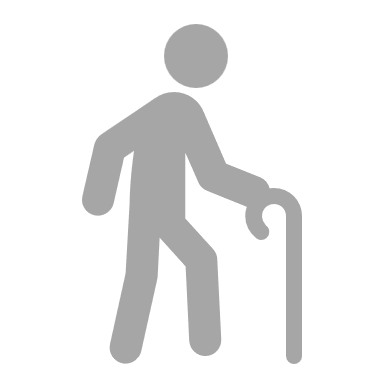 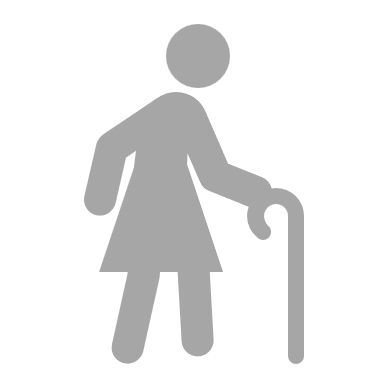 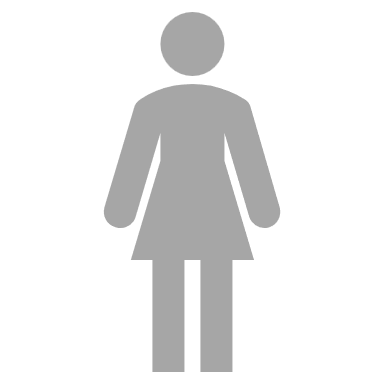 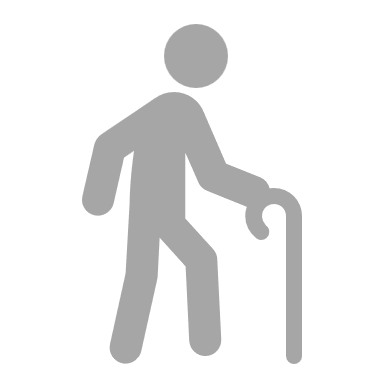 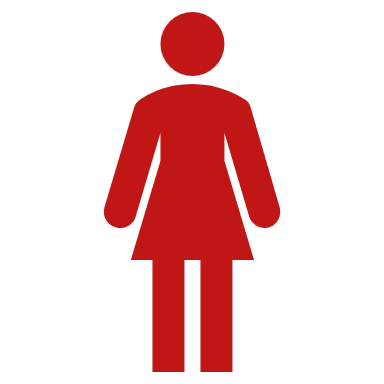 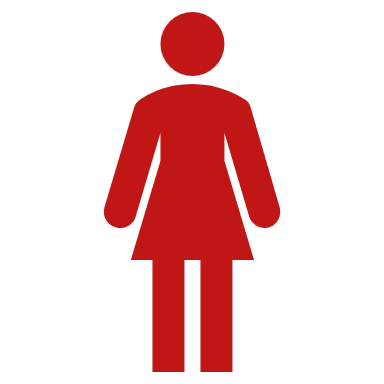 [Speaker Notes: Easy to convince peers. 
Hides some of the response modeling under the hood of the similarity assignment.

We take just the controls that look like the treated. So the distribution of features we end up with is the distribution of the treated]
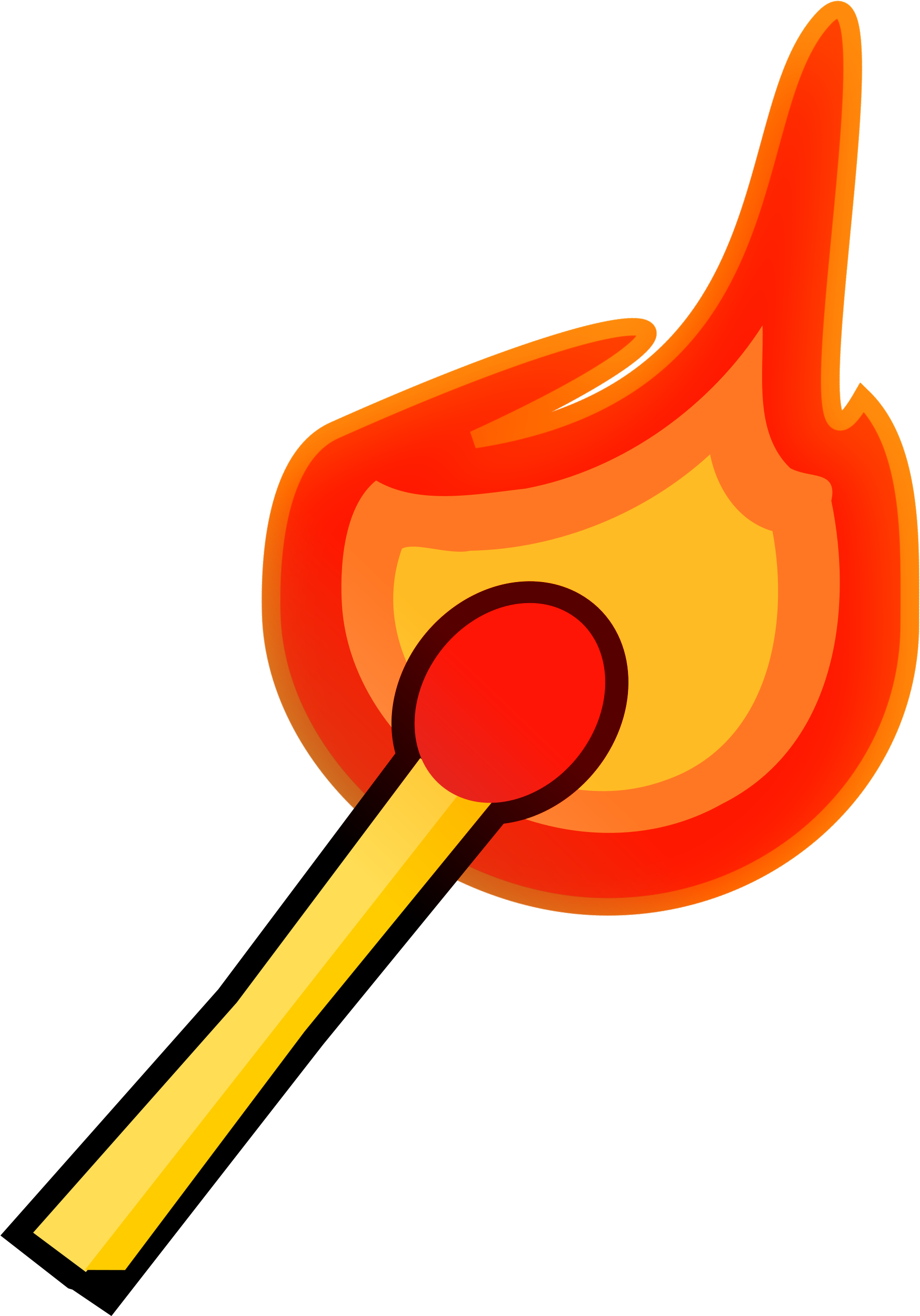 Advantage:
Epistemology: very intuitive / convincing
Statistical: avoids explicit modeling of response surface
Disadvantage:
Estimate effect on treated, not in the population
Sample inefficient
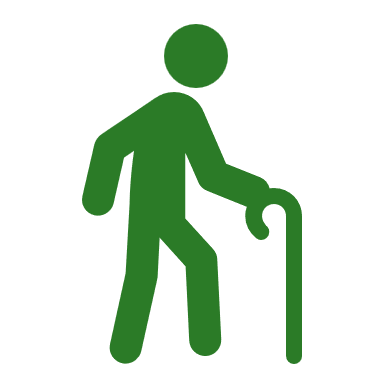 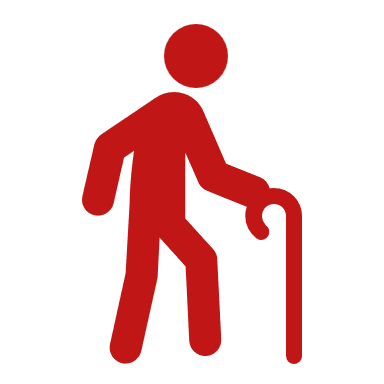 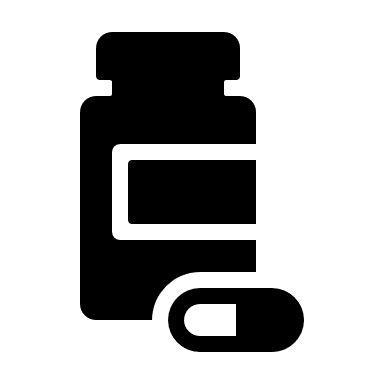 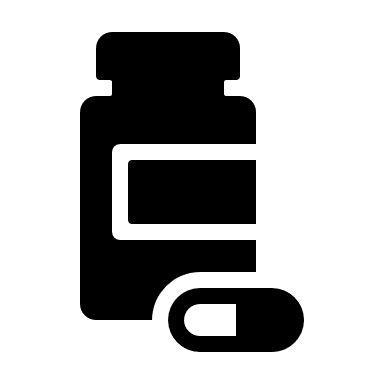 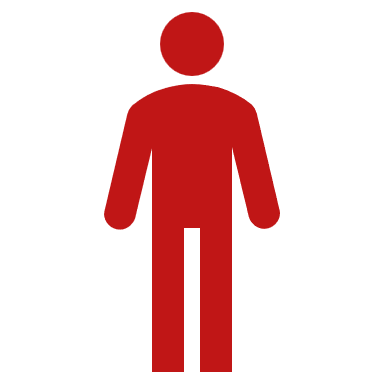 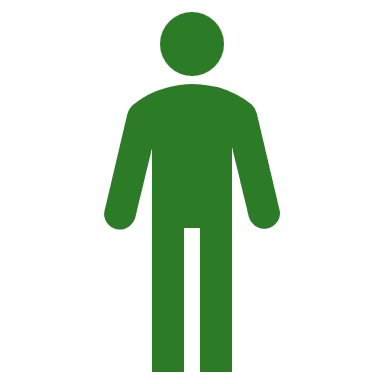 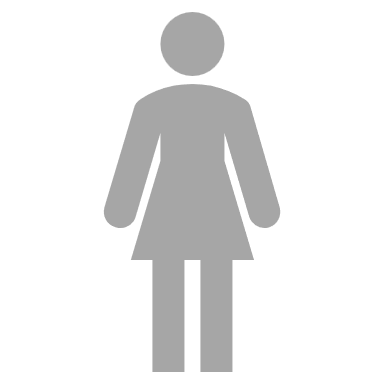 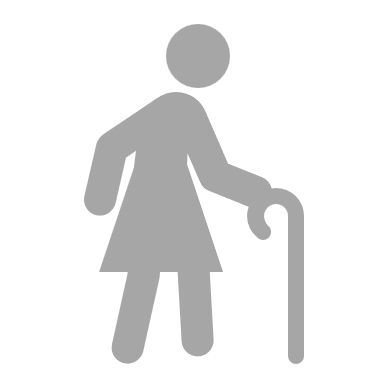 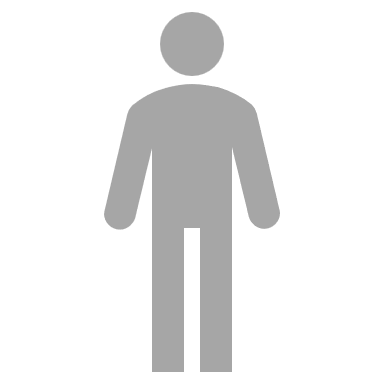 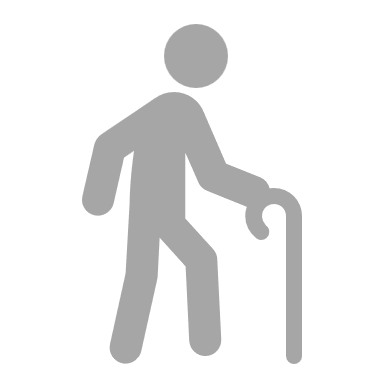 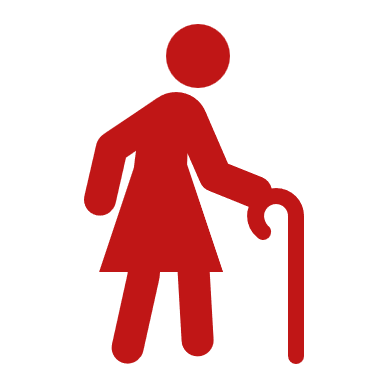 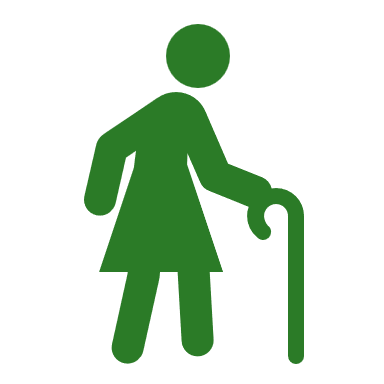 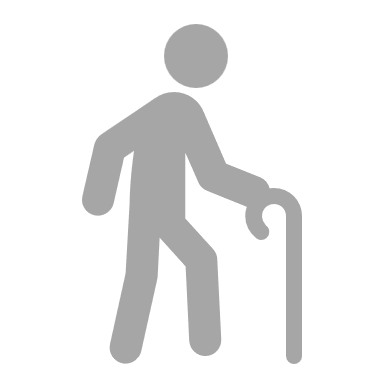 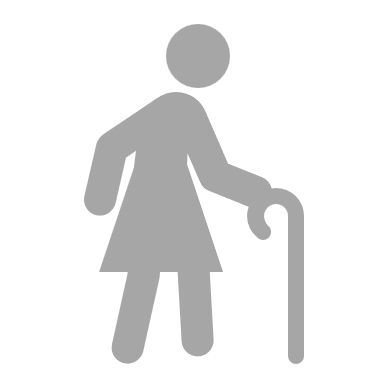 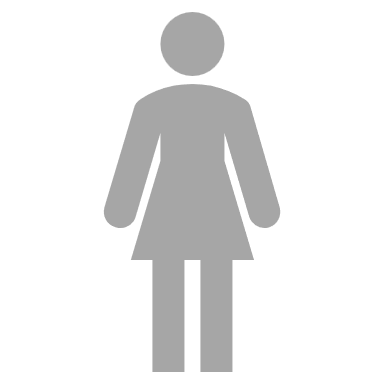 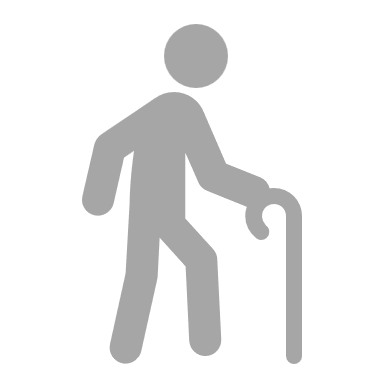 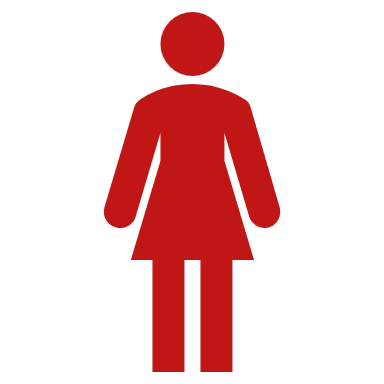 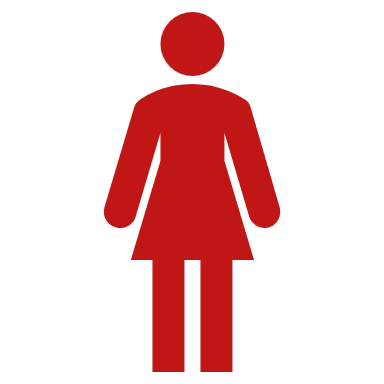 [Speaker Notes: Doubly-robust-like approach
Match by confounders but use outcome-predicting features for sample efficiency]
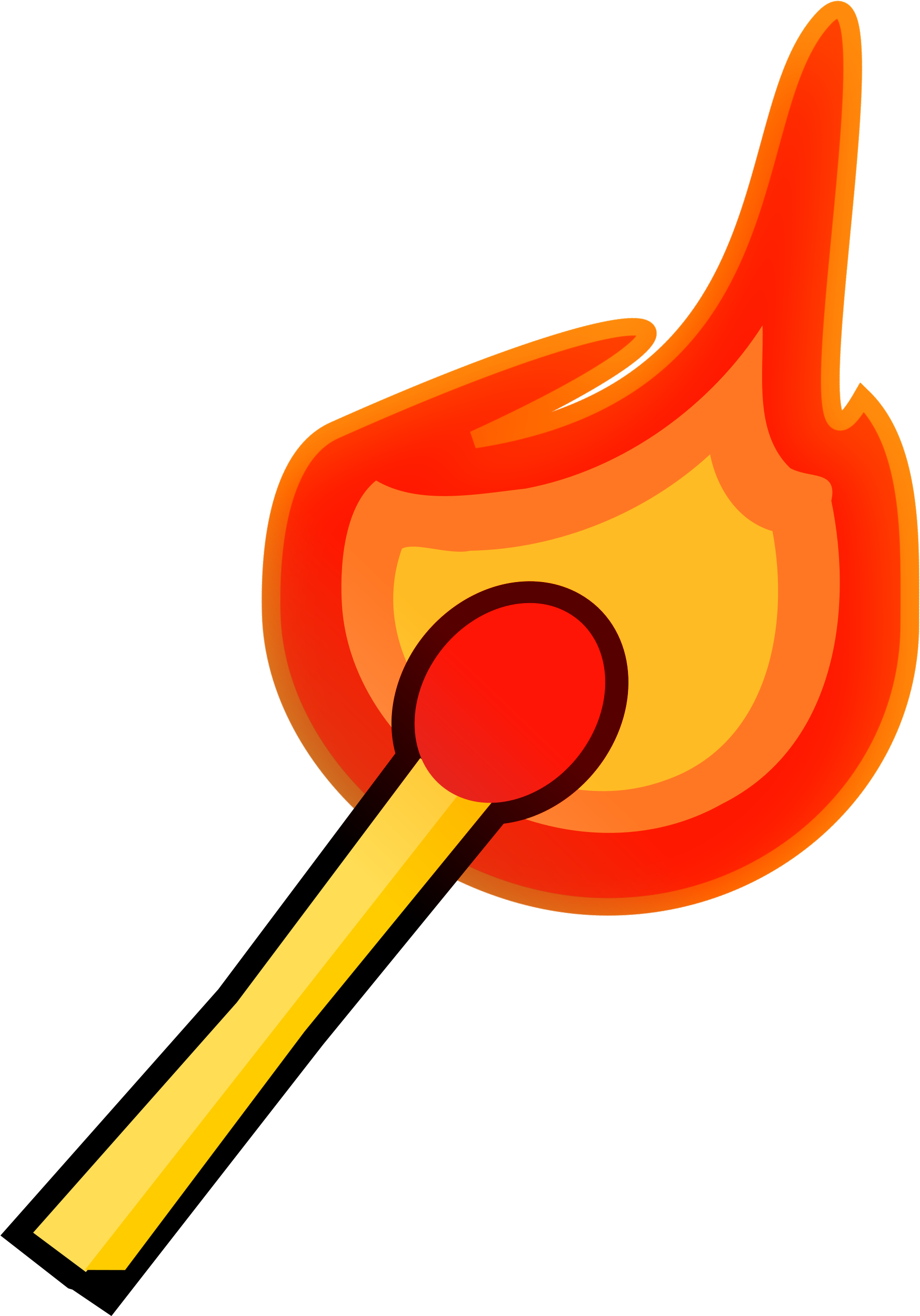 Solution: use all units
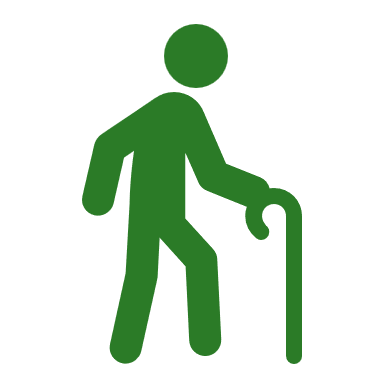 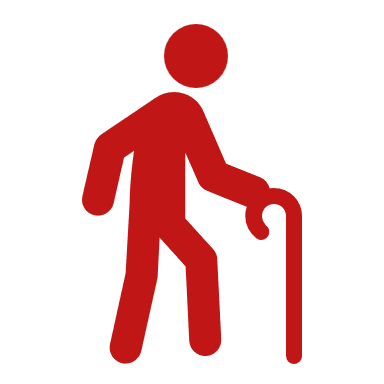 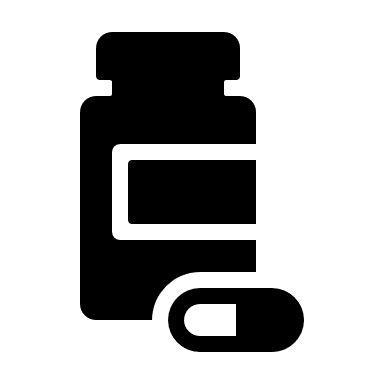 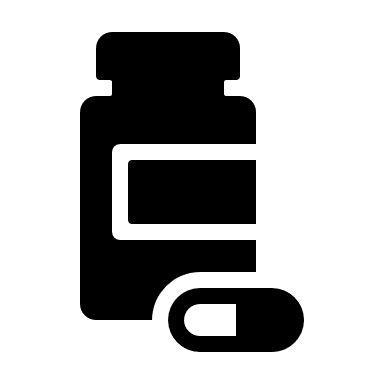 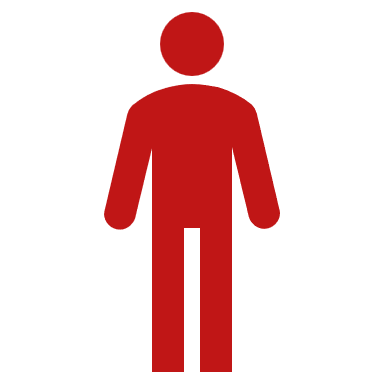 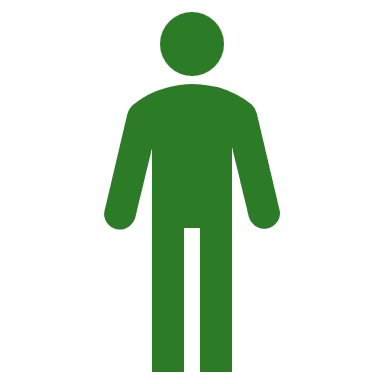 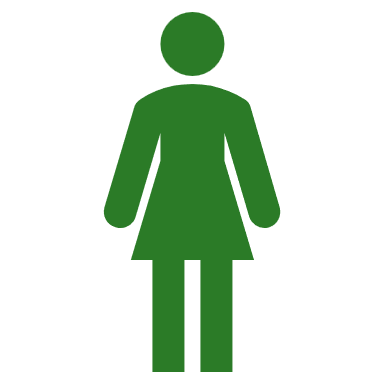 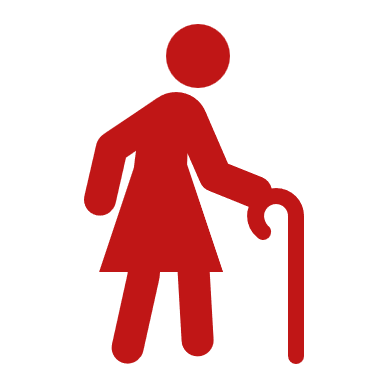 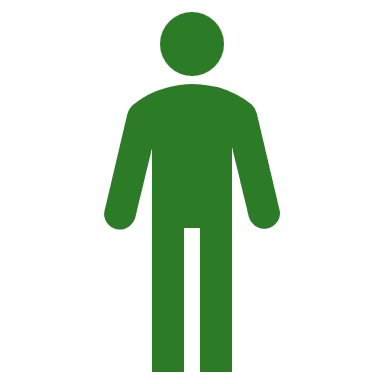 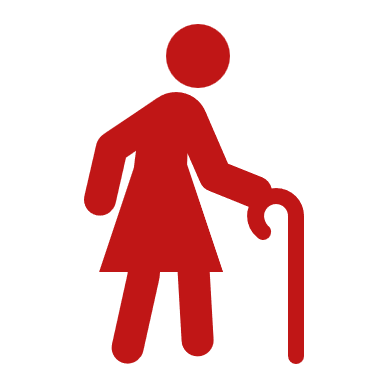 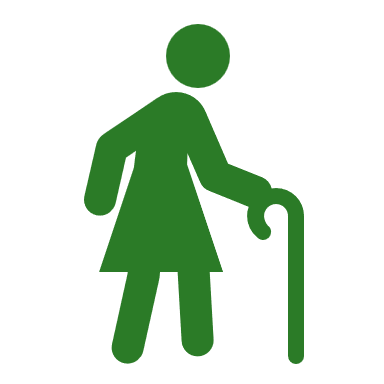 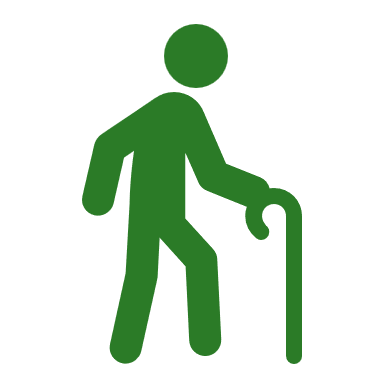 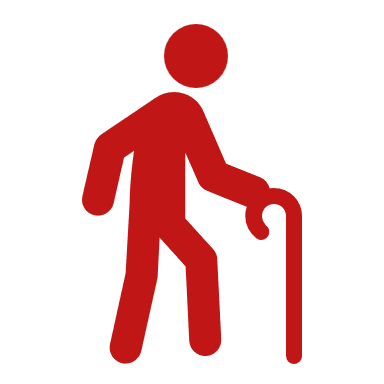 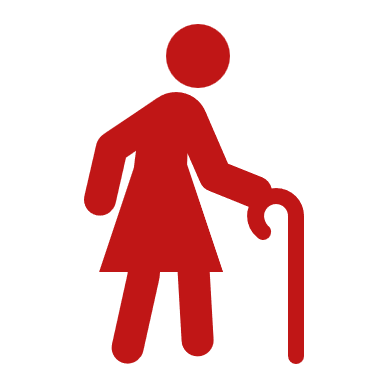 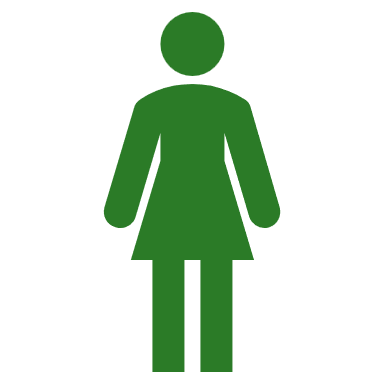 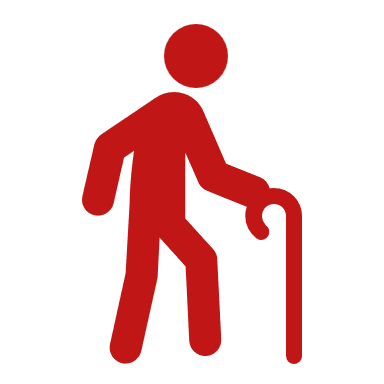 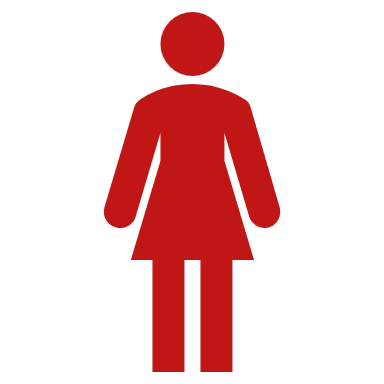 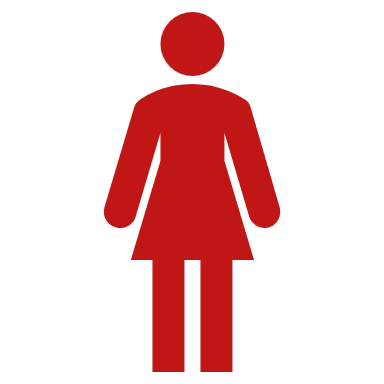 [Speaker Notes: Doubly-robust-like approach
Match by confounders but use outcome-predicting features for sample efficiency]
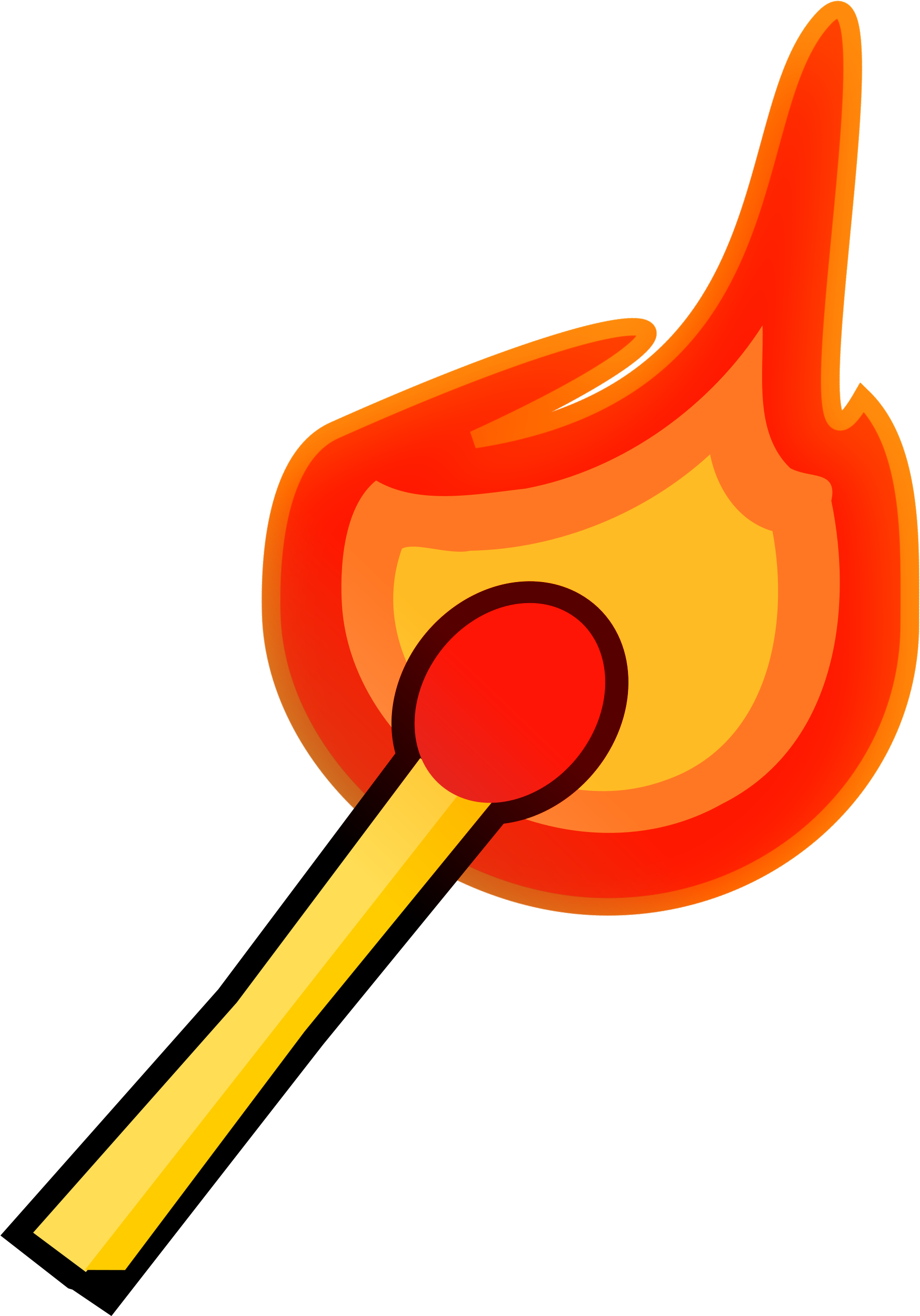 Solution: use all units
Match 1:many
Give each unit a proportional weight
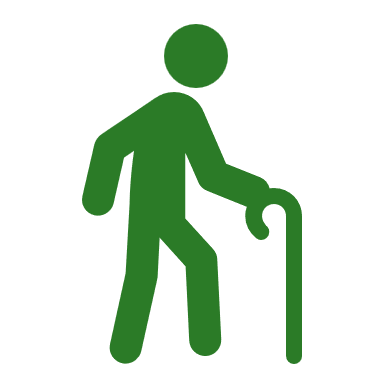 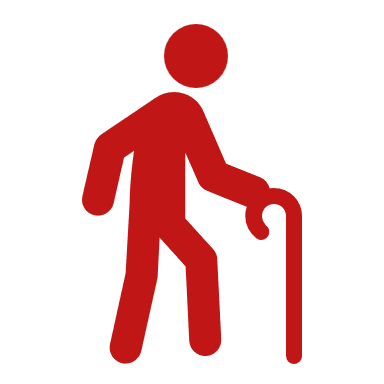 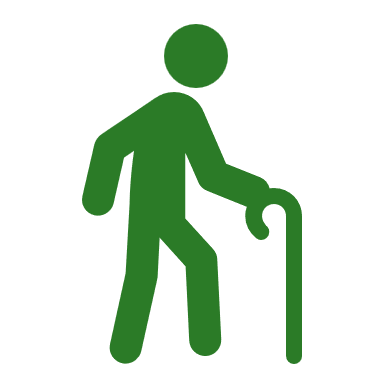 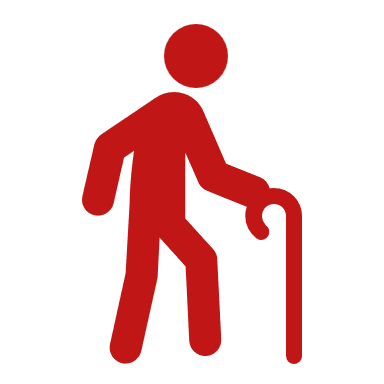 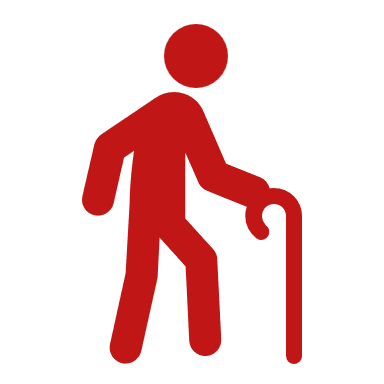 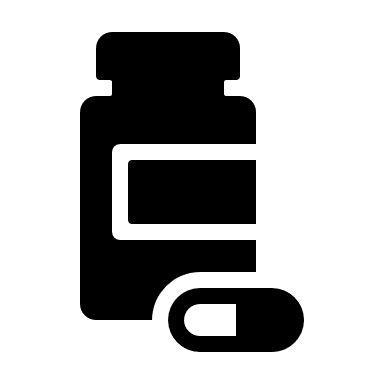 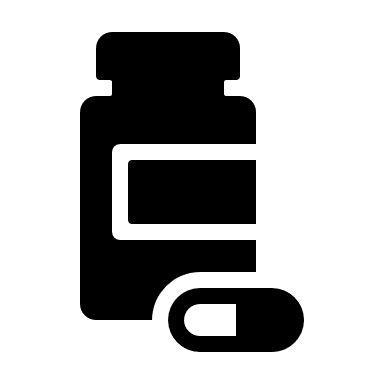 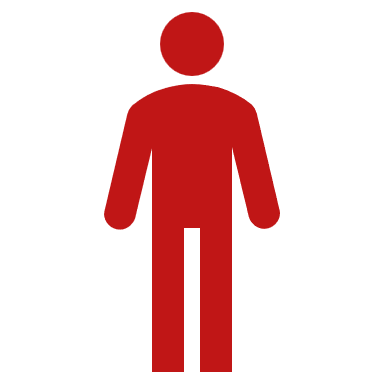 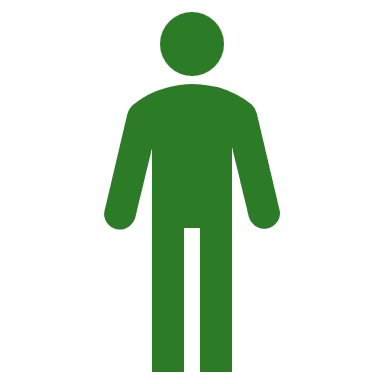 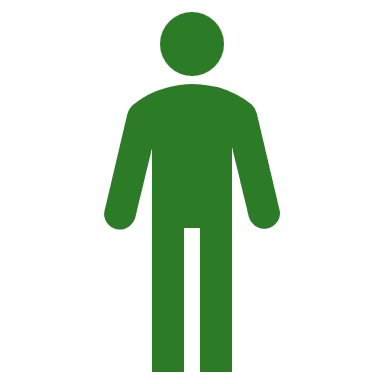 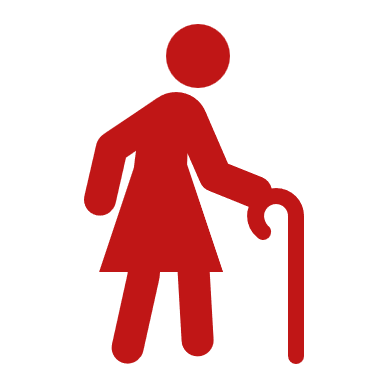 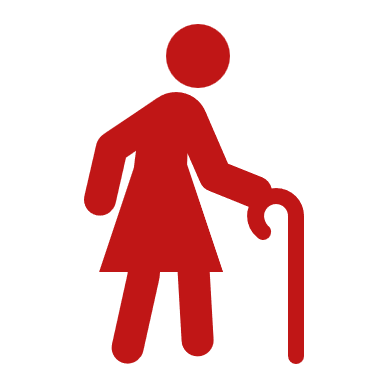 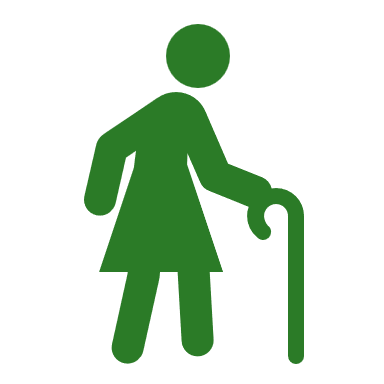 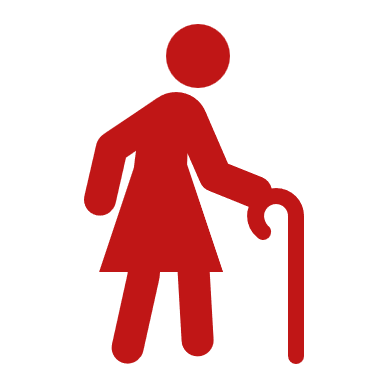 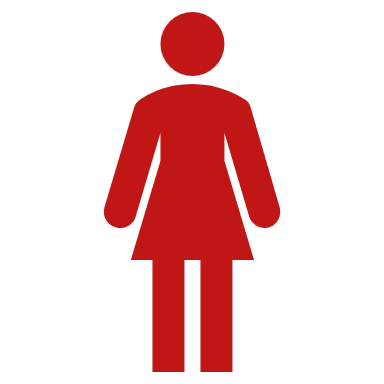 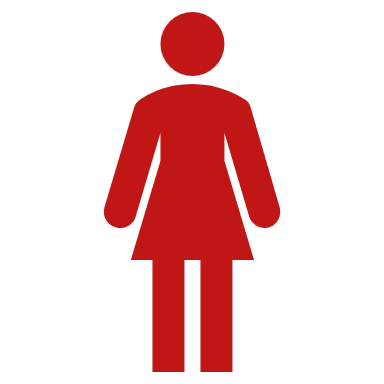 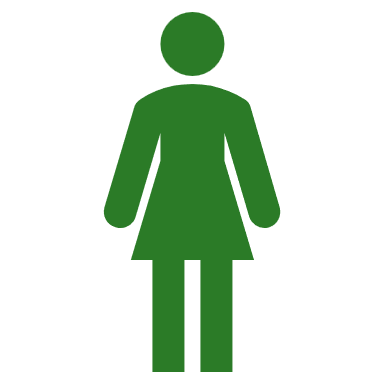 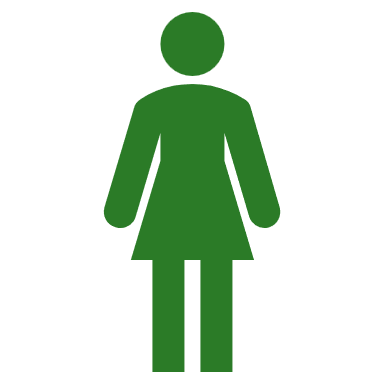 [Speaker Notes: Doubly-robust-like approach
Match by confounders but use outcome-predicting features for sample efficiency]
Weight Models
Treated
Untreated
[Speaker Notes: A weighted sample in which the features are distributed similarly and so the differences under this weighted distribution are only due to the treatment.
Pr[A|X] is a supervised learning task
If we were to compare the groups differences might have been rising just because there are more young people treated than untreated. 
Pseudo population where the amount of young people in each group is the same so the effect of being male will cancel out and you’d be left with the effect of treatment
If 0 numerator: problem. redefine population of interest. Or embrace for model-based extrapolation (say a domain-expert oracle)]
Outcome Models – meta-learners
Outcome Models – meta-learners+
Incorporating treatment information:
S-Learner – as an additional feature	(single model)
Limited flexibility of treatment effect
T-Learner – as a task indicator		(model per treatment)
Lower statistical power
Hierarchical
Bayesian – multilevel hyper-prior sharing
Neural network – multi-task network
Model 0
Head 0
Model
Base
Model 1
Head 1
[Speaker Notes: S-learner – less flexible, better statistical power.
T-learner – more flexible, but less statistical power.
Hierarchical – the best of both worlds. Require Bayesian/NN implementation.]
Outcome Models – meta-learners
Outcome Models – with deep learning
Multi-task network design
Replace weighting with representation learning
Use DL to get a balanced representation between groups
Minimize distribution distance between group representations [auxiliary loss] 
Use reverse gradients to create a representation that cannot predict the treatment
Force ignorability
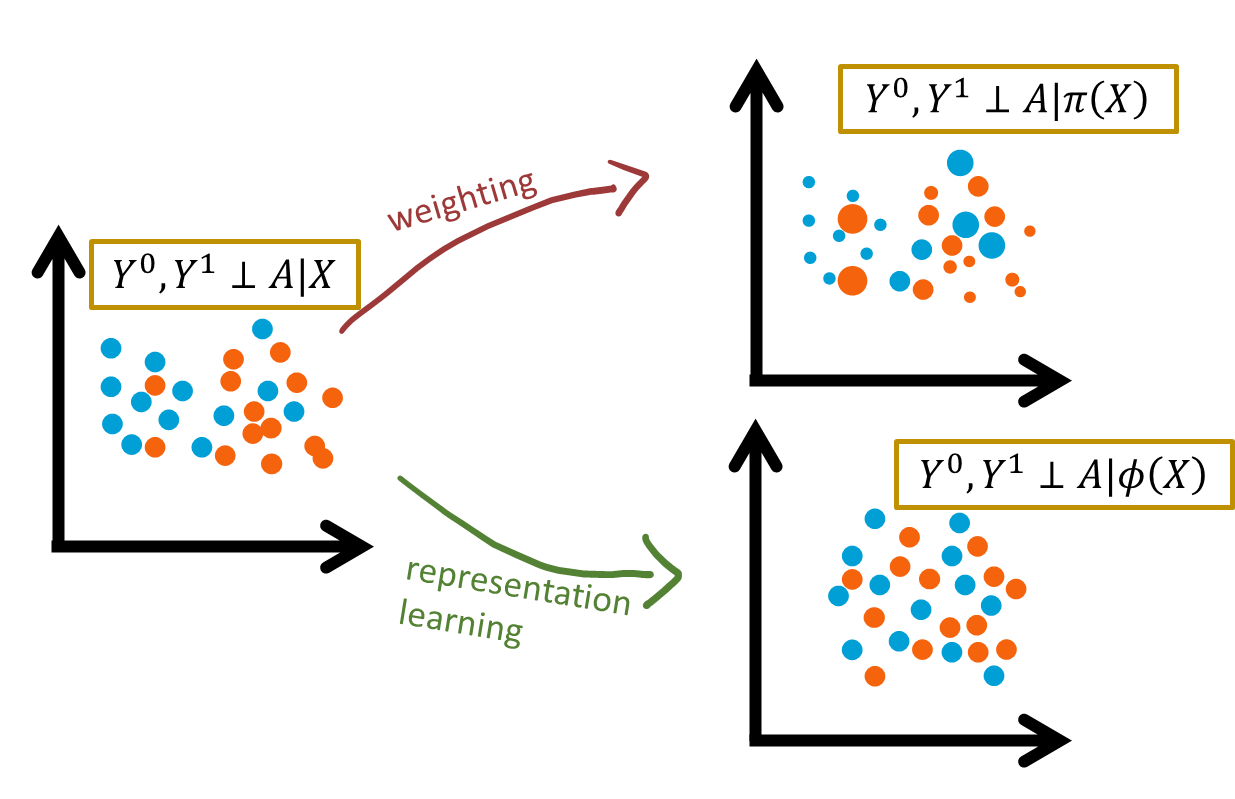 Outcome Models – non-meta-learners
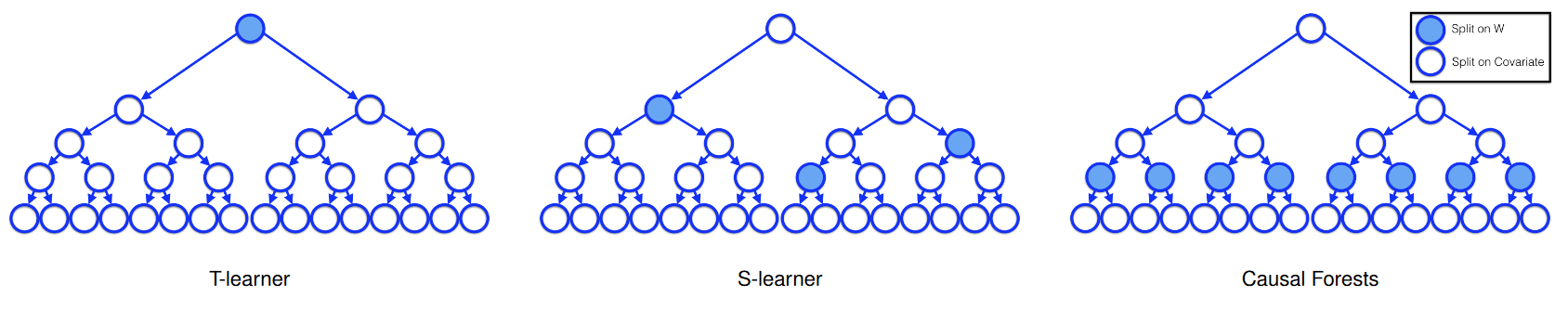 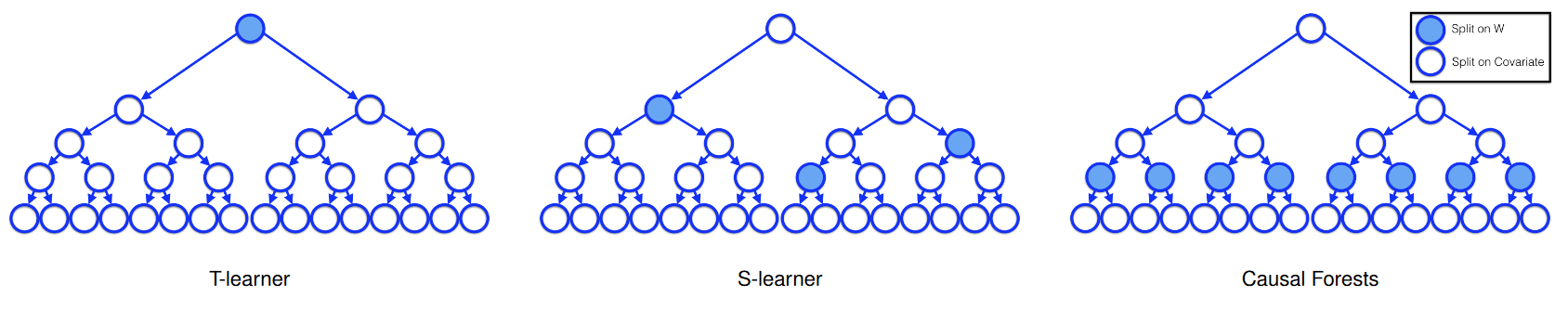 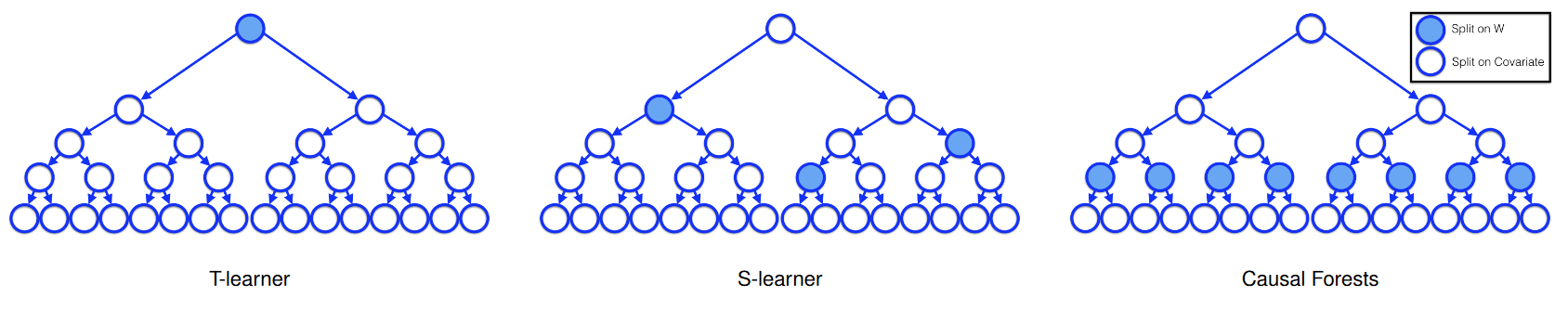 Künzel et al. https://www.pnas.org/content/116/10/4156
Model type comparison
Doubly robust models
Doubly robust models – TMLE motivation
Doubly robust models – TMLE motivation
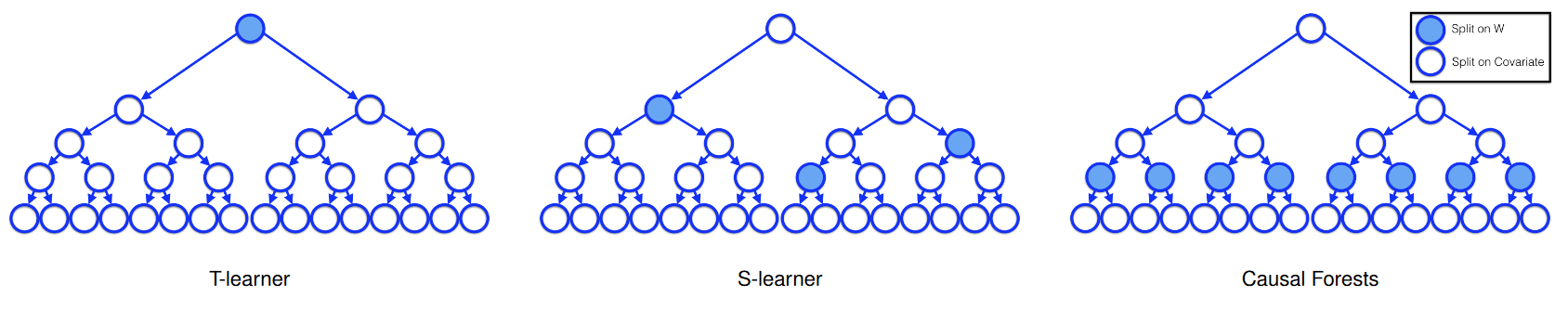 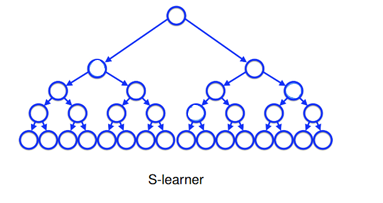 Doubly robust models – TMLE
Targeted Maximum Likelihood Estimation 
A framework to combine flexible machine learning estimation into causal estimation
“Retarget” the prediction-optimized parameter to the causal parameter
Nudge the estimation from prediction to counterfactual prediction
Correct the outcome-model estimationusing IPW
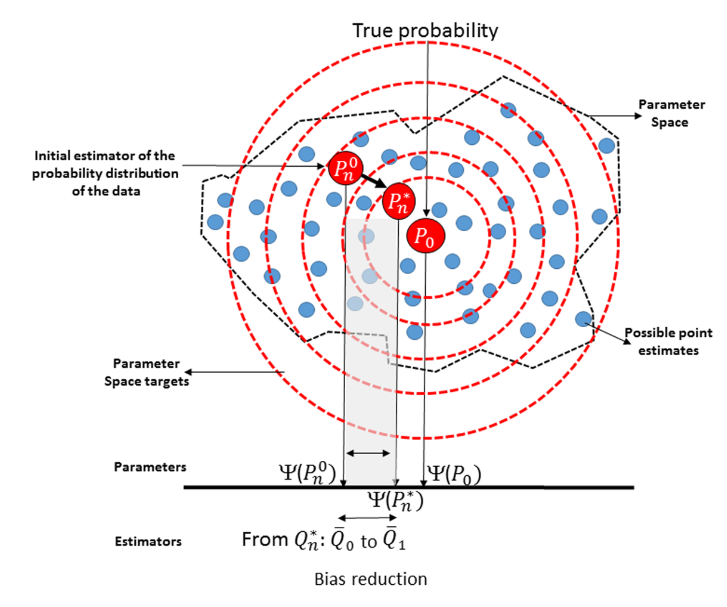 Doubly robust models – TMLE
* Single covariate flavor / weighted regression flavor
** for continuous outcome you bound it to 0-1
Doubly robust models – TMLE
Doubly robust models – AIPW
Doubly robust models – AIPW
Causal Inference assumptions
To make the leap between hypothetical to measurable quantities
Consistencywell defined interventions
To be able to translate from the hypothetical world to the real world
ExchangeabilityNo unmeasured confounding (causal sufficiency)
Disentangle spurious correlations from causal contributions
PositivityEveryone have some chance to be in both treatment groups
“half the potential outcomes table is already full”
“IPW breaks if there are zero data points”
[Speaker Notes: In order to trust the counterfactual prediction from observed data.
ML assumptions: has iid assumption, uniform convergence for empirical risk minimization. Additional causal assumptions.]
Causation = Correlation + Logic
[Speaker Notes: Getting correlations is easy. Hypothesizing whether these correlations are causal is hard.

willing to assume these assumptions holds
thought thoroughly about the problem and modelling (and your definition of intervention and carefully designed your control group), you may claim that the correlations you see are actually causal quantities.]